Induction To Todays Topic
WORLD OF HUMAN BEINGS
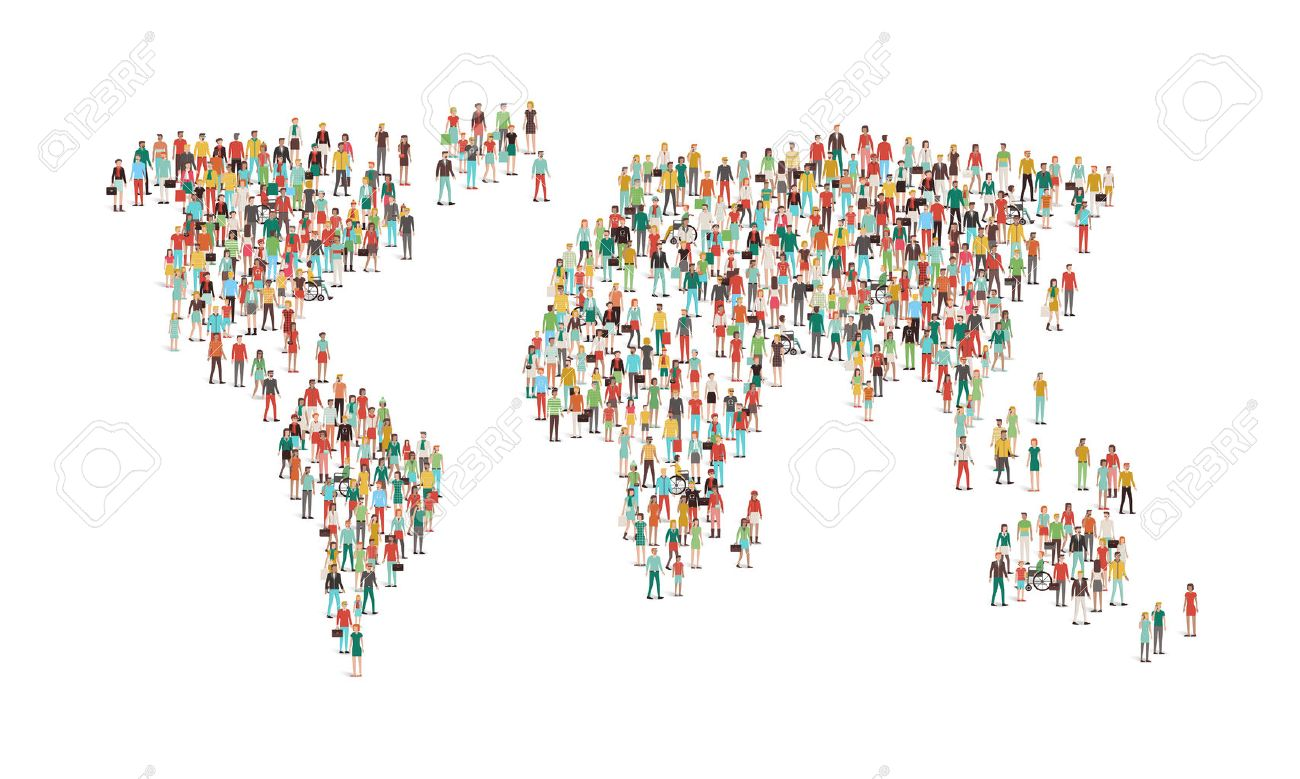 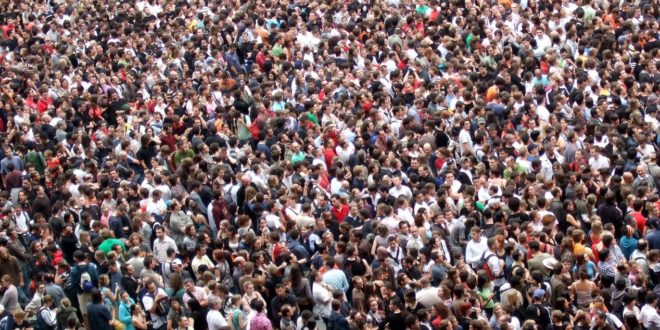 HUMAN INTER-RELATIONSHIPS
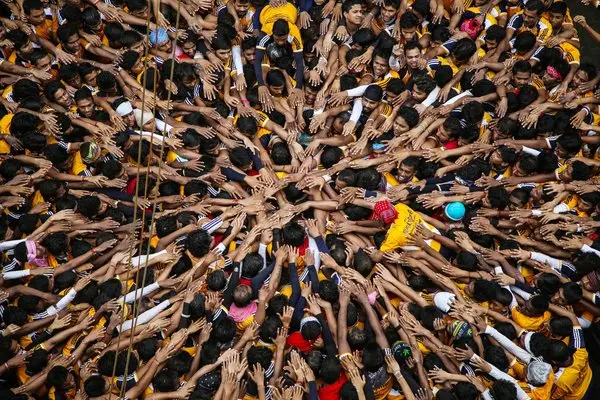 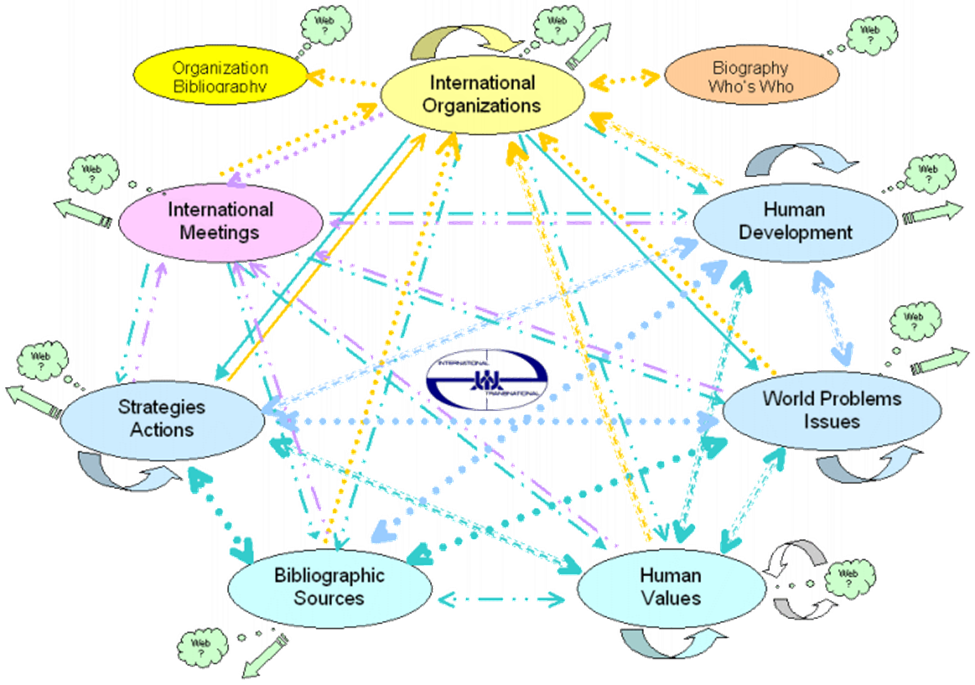 WORLD OF BIOMOLECULES And INTER-RELATIONSHIPS
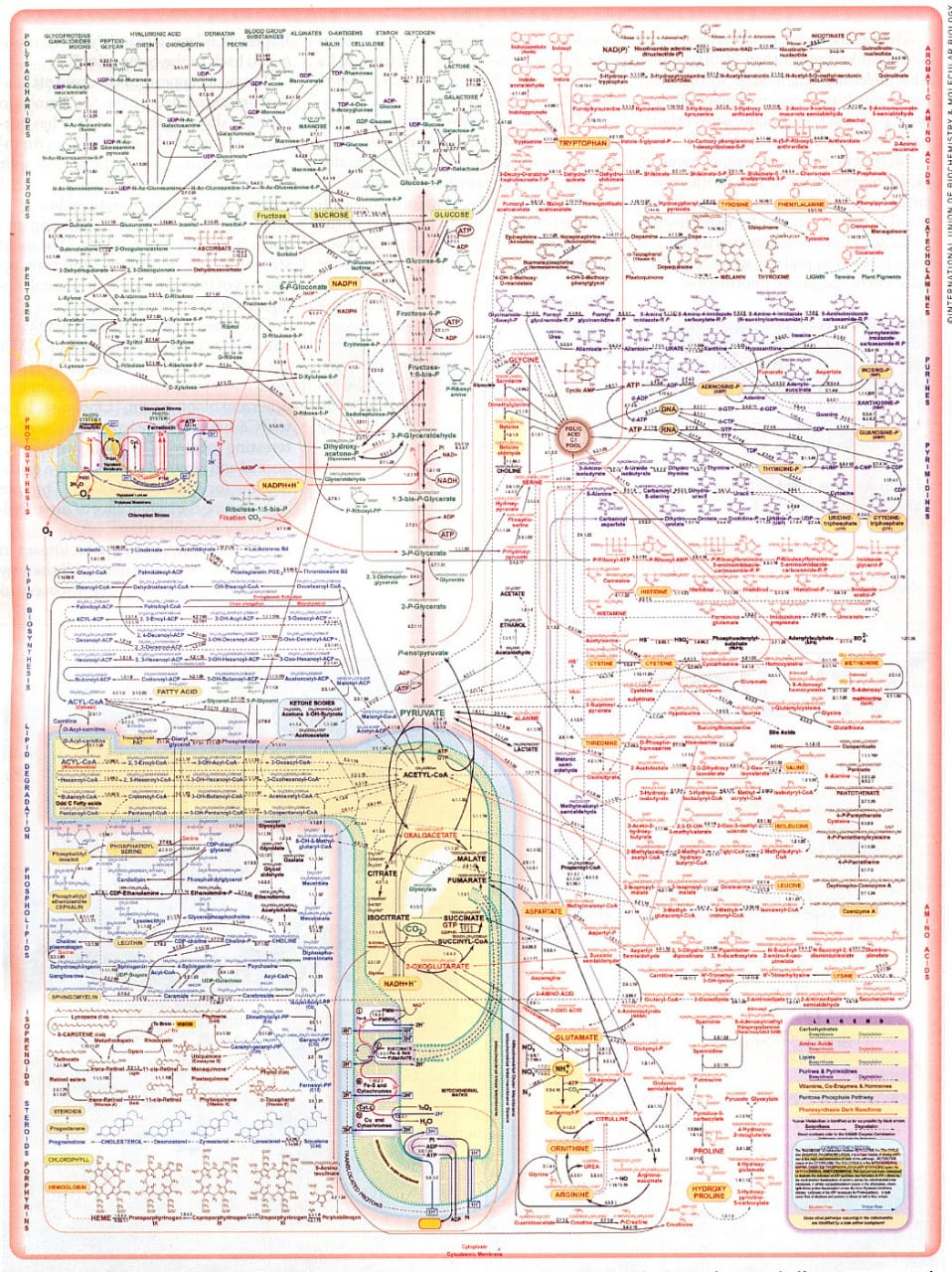 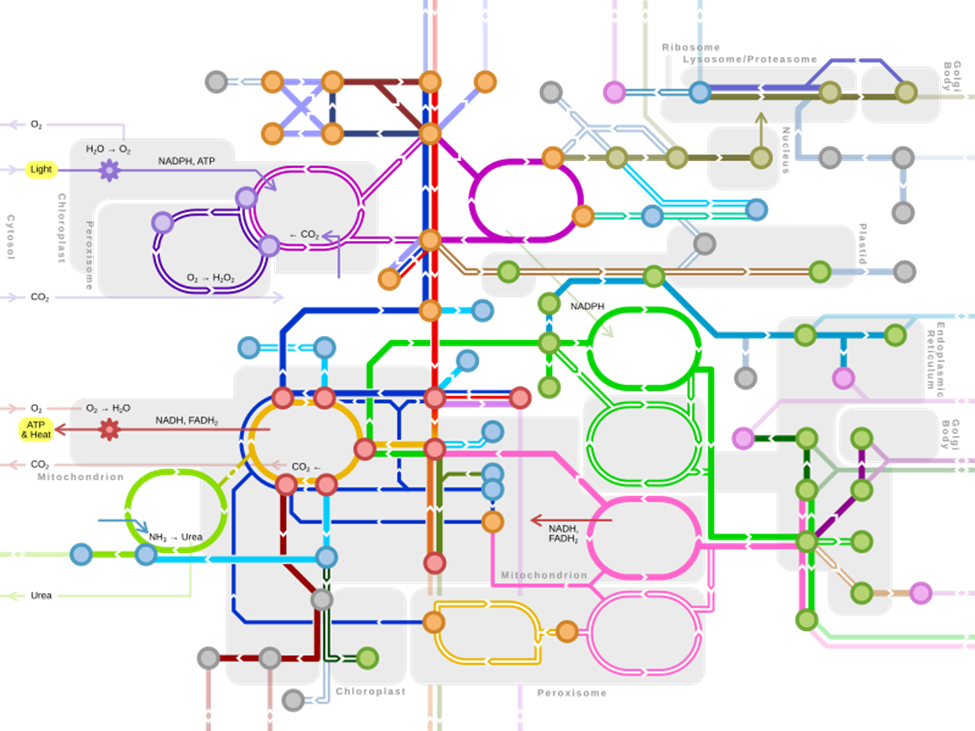 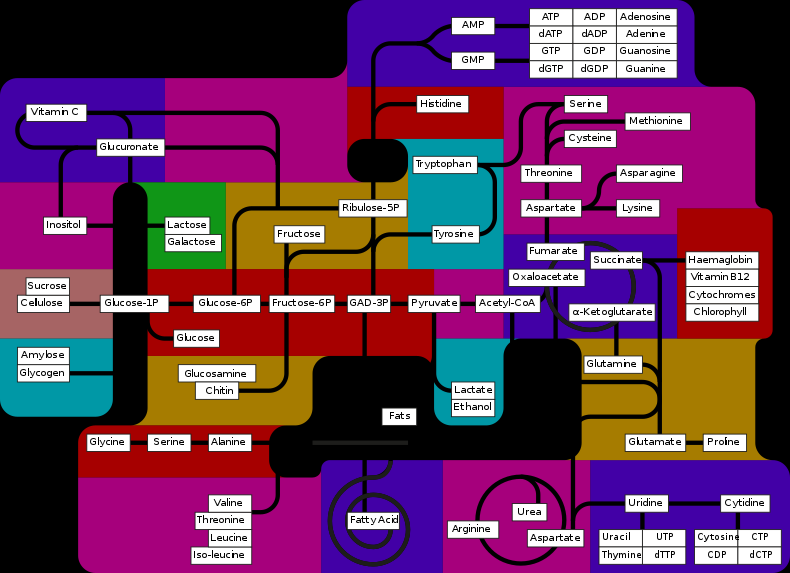 ANY GUESSES FOR TODAYS TOPIC ?
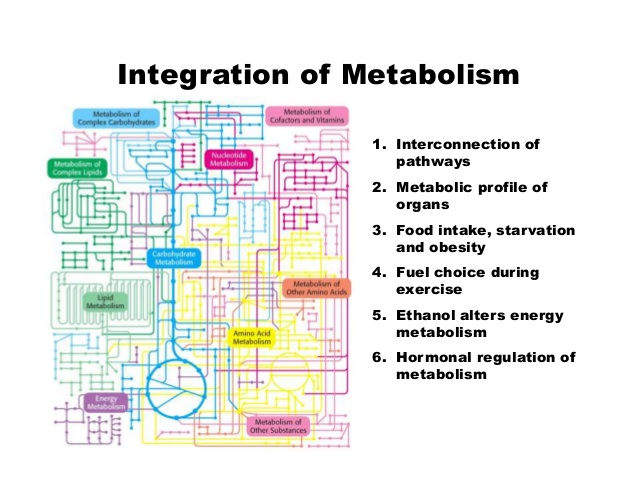 Integrated MetabolismORIntermediary MetabolismORInterrelationship Between Various Metabolic PathwaysORInterdependence Of Metabolic Pathways
What Is an Essence of Normal, Health, Growth and Reproduction of Human Body?
Normal Metabolism of Biomolecules
Metabolism and Types
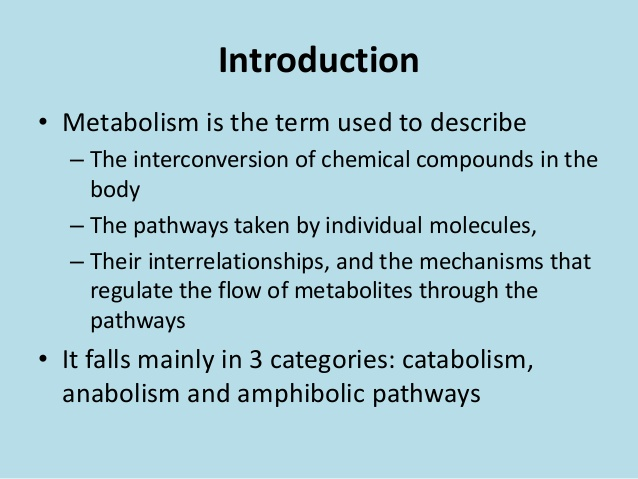 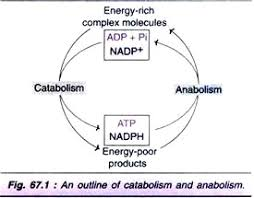 Important Factors Of Metabolism
Metabolites
Hormones
Enzymes
Cofactors
Coenzymes
Water
Oxygen
Various metabolic reactions, pathways and processes  of important biomolecules of human body viz: 
Carbohydrates
Lipids
Proteins
Nucleic acids
Hemoglobin

Taking place in different cells and cellular compartments of specific tissues and organs.
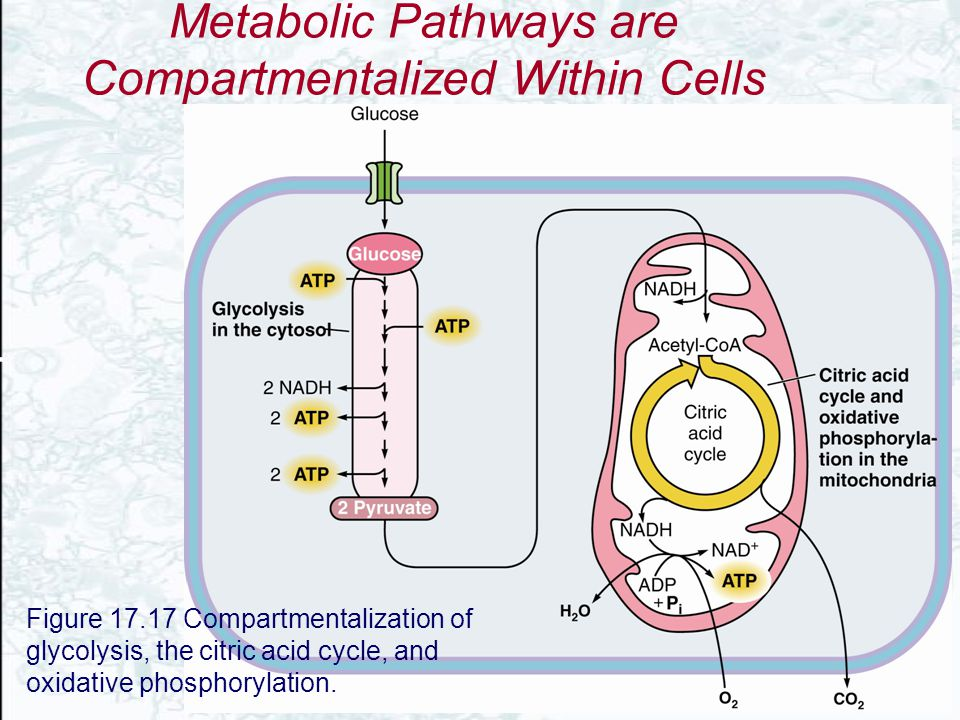 Significance To Study  Individual Metabolic Pathways Of Various Biomolecules
Metabolism of each chief biomolecule was studied individually and separately.

For convenience and clear understandings of metabolic reactions associated to it.
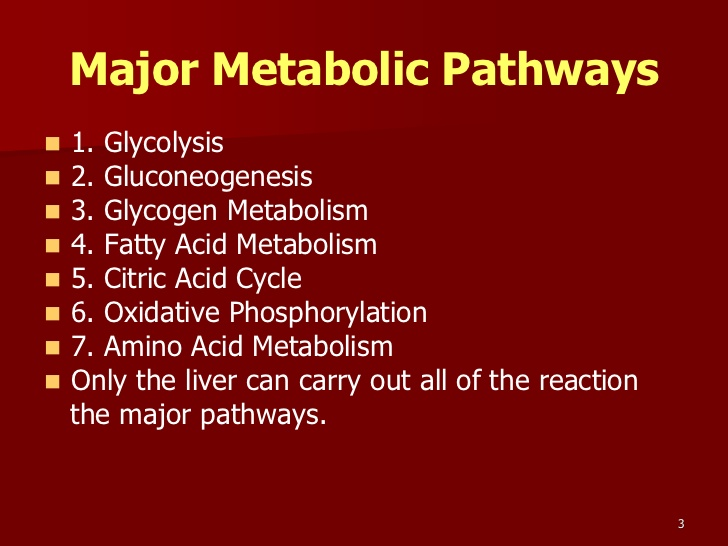 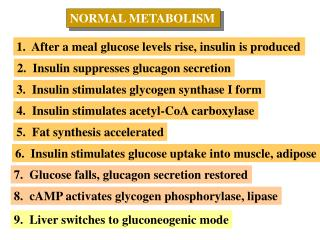 Features of  Normal Metabolic Pathways
Well Planned
Compartmentalized
Well Organized/ More Systematic
Require Specific Conditions
Synergistic/Simultaneous 
Flexible/Adapt/Change for good survival
Induced as per condition
Regular in its operation
Regulated/Controlled/Balanced
Good  cooperation and coordination
Hormones Regulate Metabolism
Hormones are  key regulators of Enzymes
Regulatory Enzymes are stimulated or inhibited by specific hormones
Enzymes are regulated by:
Allosteric Regulation
Covalent Modifications
Metabolism Is Regulated By
Availability of Substrates Regulate Metabolism :
Ratio of Insulin/Glucagon
Ratio of ATP and AMP
NADH/NAD
Citrate levels
Fructose 2,6 Bisphosphate levels
Low and high levels of ATP stimulate and inhibit regulatory enzymes of Glycolysis and TCA.
Increased levels of Acetyl-CoA and Citrate stimulates enzyme Acetyl CoA Carboxylase of De Novo biosynthesis of Fatty acid.
Increased Fructose 1,6 Bisphosphatase is
Allosteric stimulator of PFK of Glycolysis
Allosteric inhibitor of Fru1,6Bis Phosphatase of Gluconeogenesis.
What is an Integrated Metabolism?
Metabolic pathways are Closely Interrelated/Integrated /Interdependent

Not totally dependent nor totally independent 
OR
But partial dependence and partial independence
Stages Of Integrated Metabolism
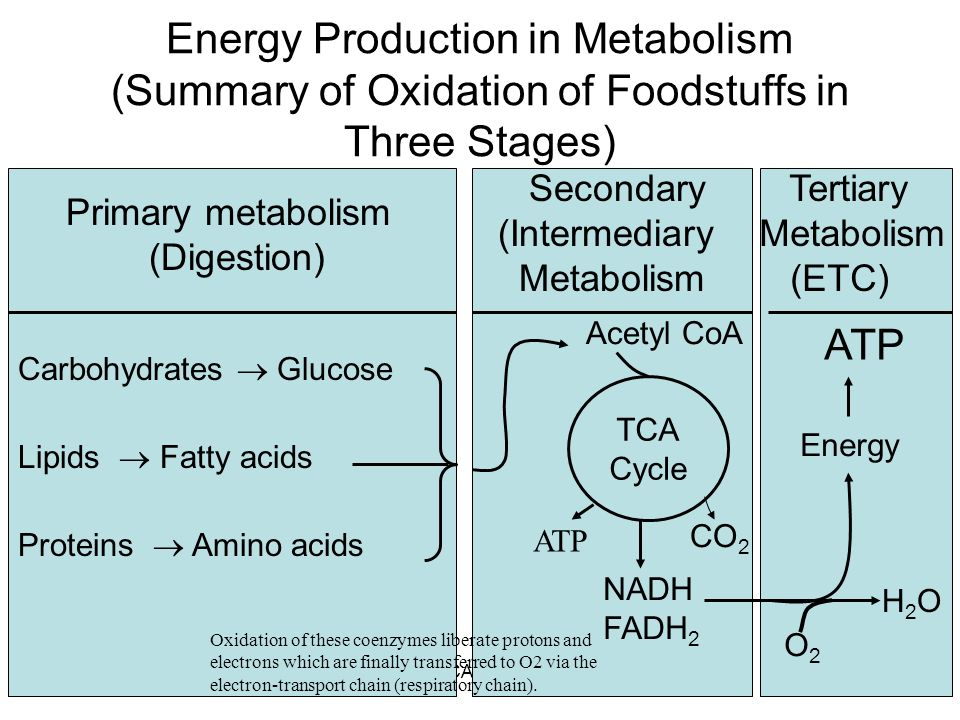 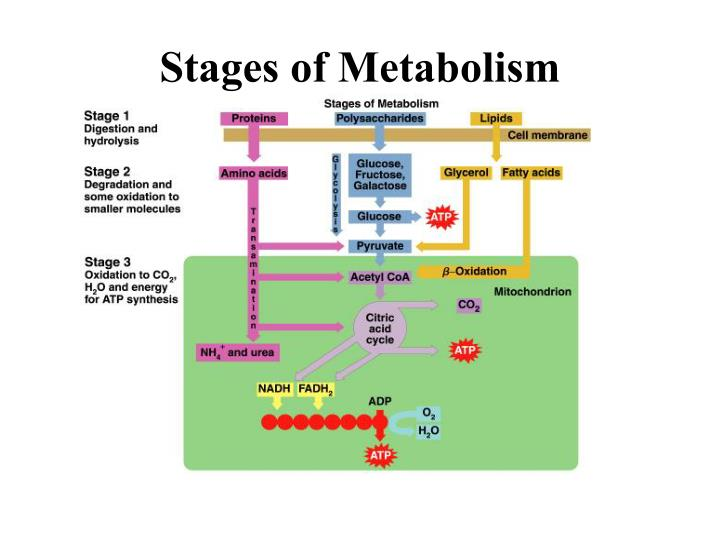 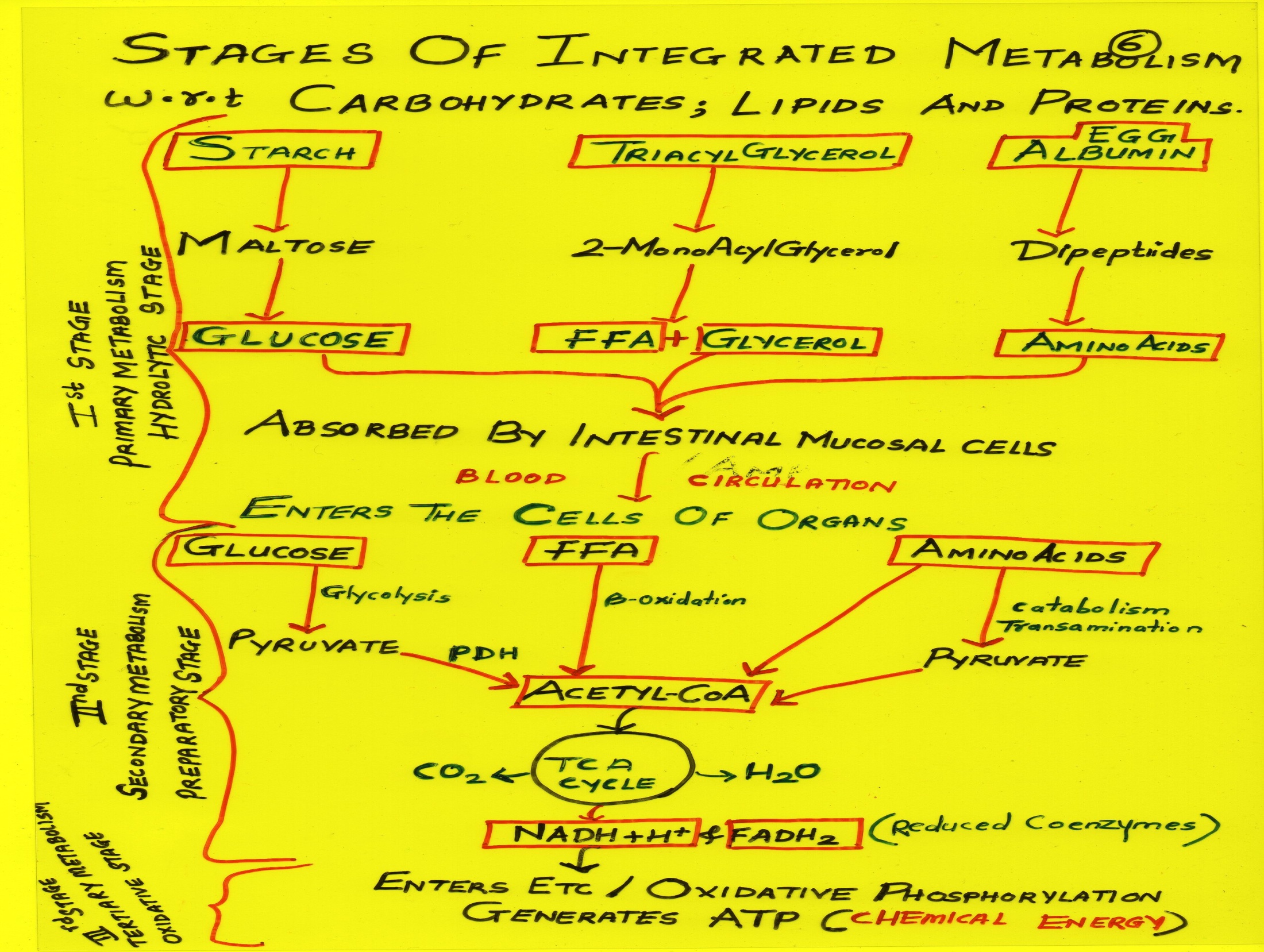 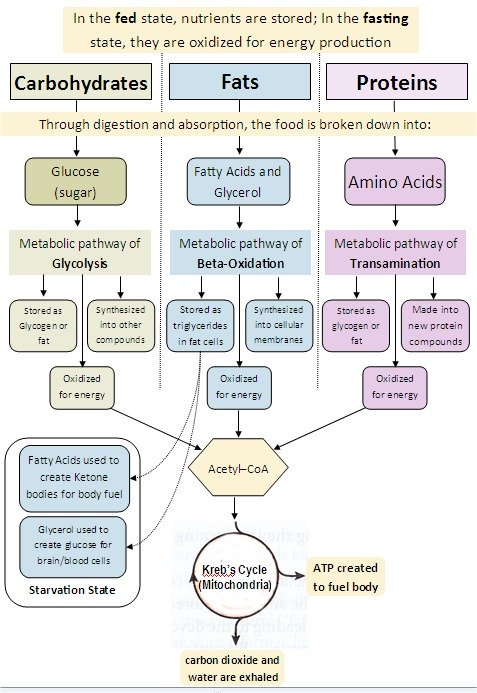 Evidences OfMetabolic Interrelationships
Interrelationships OfCarbohydrates with Lipid Metabolism
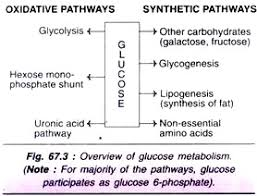 Free Excess of Glucose In Well Fed Condition Is a Source For Lipogenesis
Acetyl-CoA Obtained from Glucose Metabolism Is Precursor forLipid Metabolism(Fatty acids and Cholesterol)
Pyruvate (3C Keto acid) an end product of Glycolysis is oxidatively decarboxylated to Acetyl-CoA 
Acetyl-CoA is then utilized via TCA cycle 
 Acetyl-CoA  obtained from Glucose when excess is diverted and used  for biosynthesis of Fatty acids and Cholesterol.
Glyceraldehyde Of Glycolysis Integrated as Glycerol of TAG and Glycerophospholipid
Glyceraldehyde-3-phosphate an intermediate of Glycolysis of Glucose , is a source for Glycerol production. 


Glycerol obtained from Glucose is utilized during Lipogenesis ,for biosynthesis of Triacylglycerol and Phospholipid biosynthesis.
Thus when Carbohydrates ingested in excess can be transformed to TAG which is
 
Stored as reserve source of energy in Adiposecytes
Interrelationships 
Of 
TCA Cycle
TCA CycleIs an Excellent Example of Integrated Metabolism
TCA cycle intermediates are very significant 
These intermediates are influxed and effluxed as per the cellular need and maintain biochemical Homeostasis. (Anaplerotic Reactions)
Efflux of TCA Intermediates
Citrate – Denovo Biosynthesis of Fatty acids.
OAA is reversibly transaminated to Aspartate.
α Ketoglutarate reversibly transaminated to Glutamate.
Succinyl CoA is effluxed for Heme biosynthesis and Ketolysis.
Influx of TCA Cycle Intermediates
αKetoglutarate is added by Glutamate by it’s Glutamate Dehydrogenase activity.

Succinyl -CoA is obtained from Propionyl-CoA which is a source from B-oxidation of odd chain fatty acid

 Catabolism of Valine, Isoleucine & Methionine (VIM) amino acids forms Succinyl-CoA.
Fumarate is influxed through Phenylalanine & Tyrosine metabolism 

 Fumarate also through Urea cycle by Argininosuccinase activity.
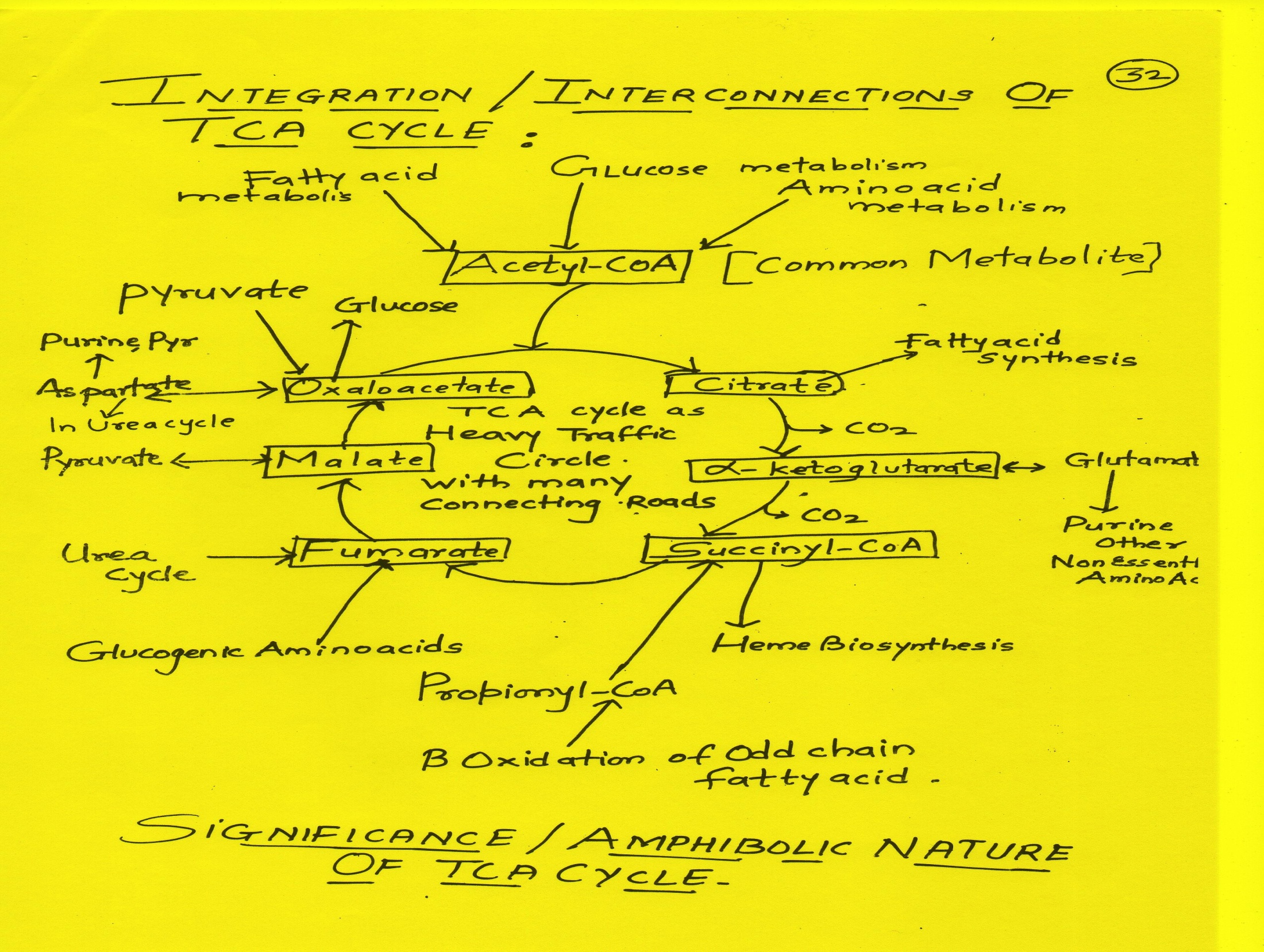 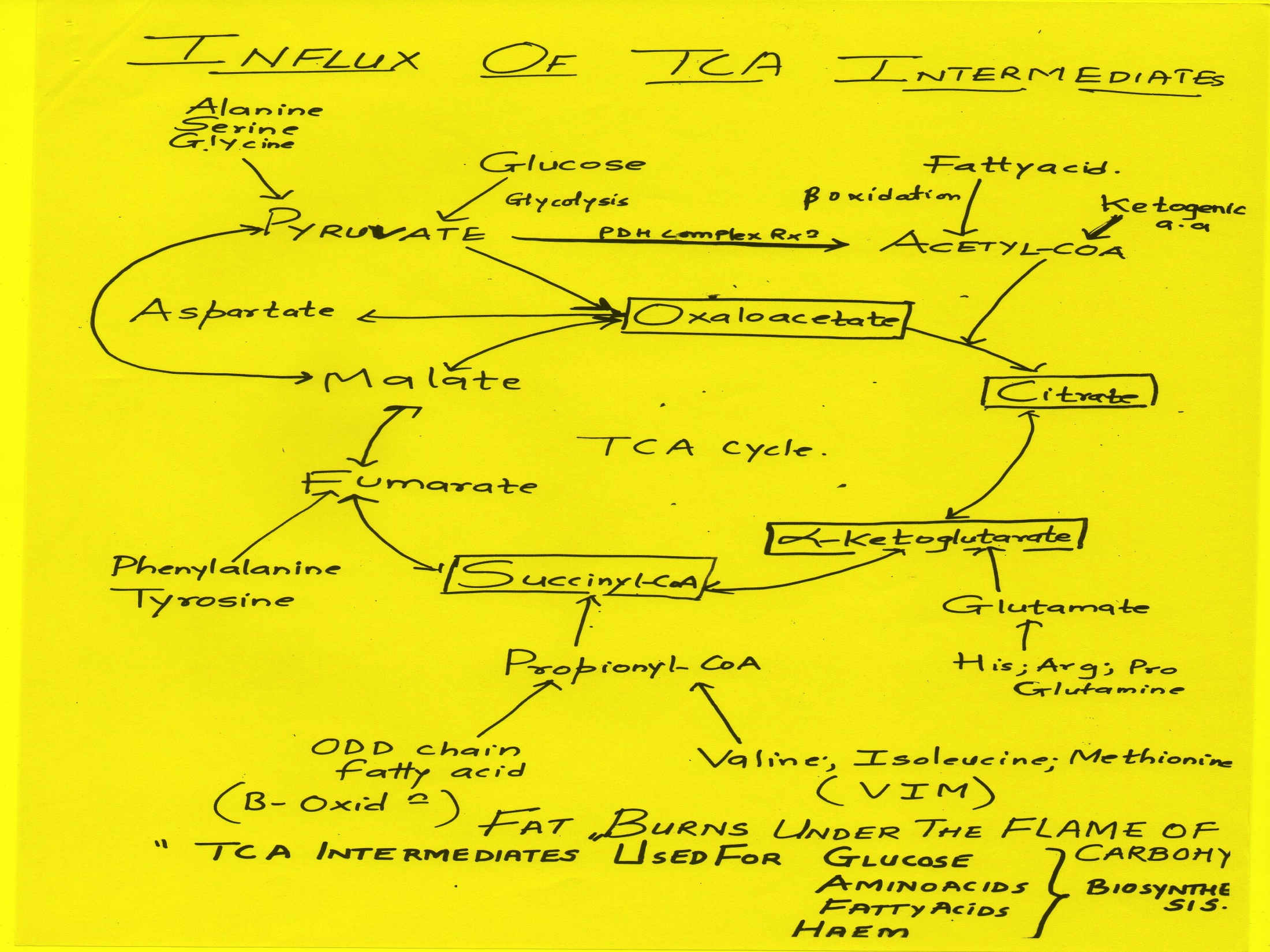 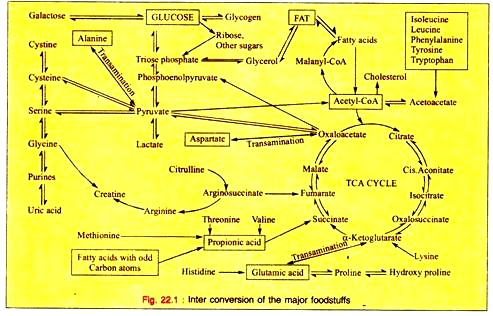 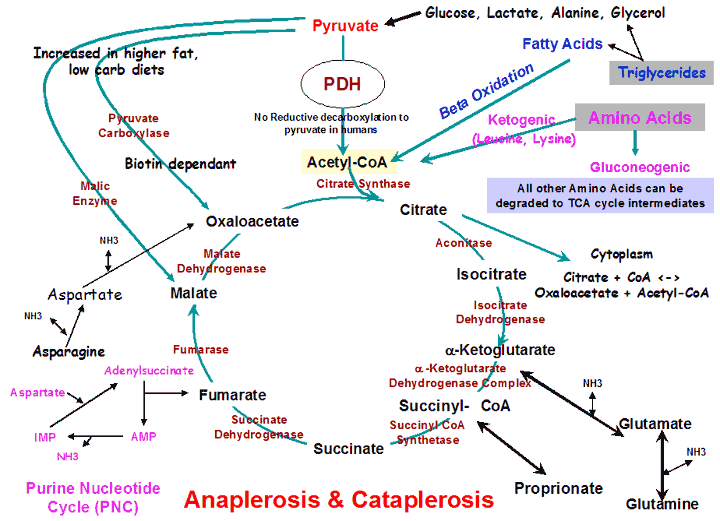 Points To Remember
TCA intermediates are involved for biosynthesis of:
Glucose
Amino acids
Fatty acids And Cholesterol
Heme
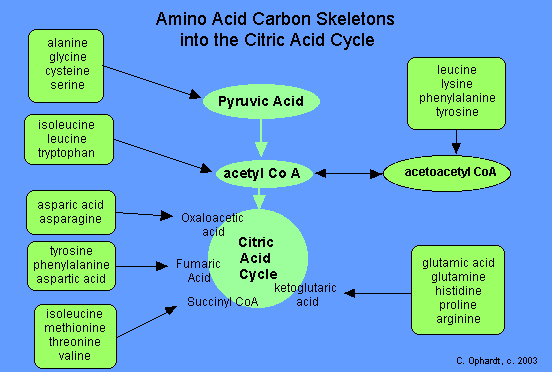 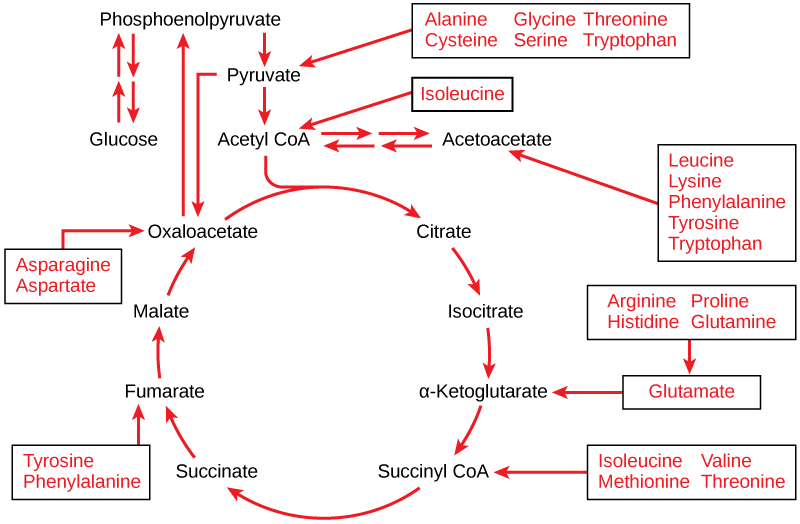 Interrelationship Of TCA with Urea Cycle
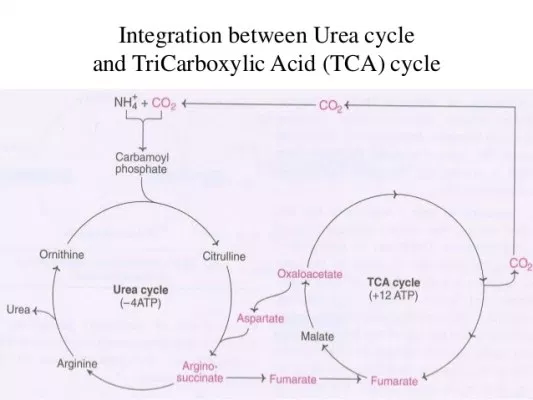 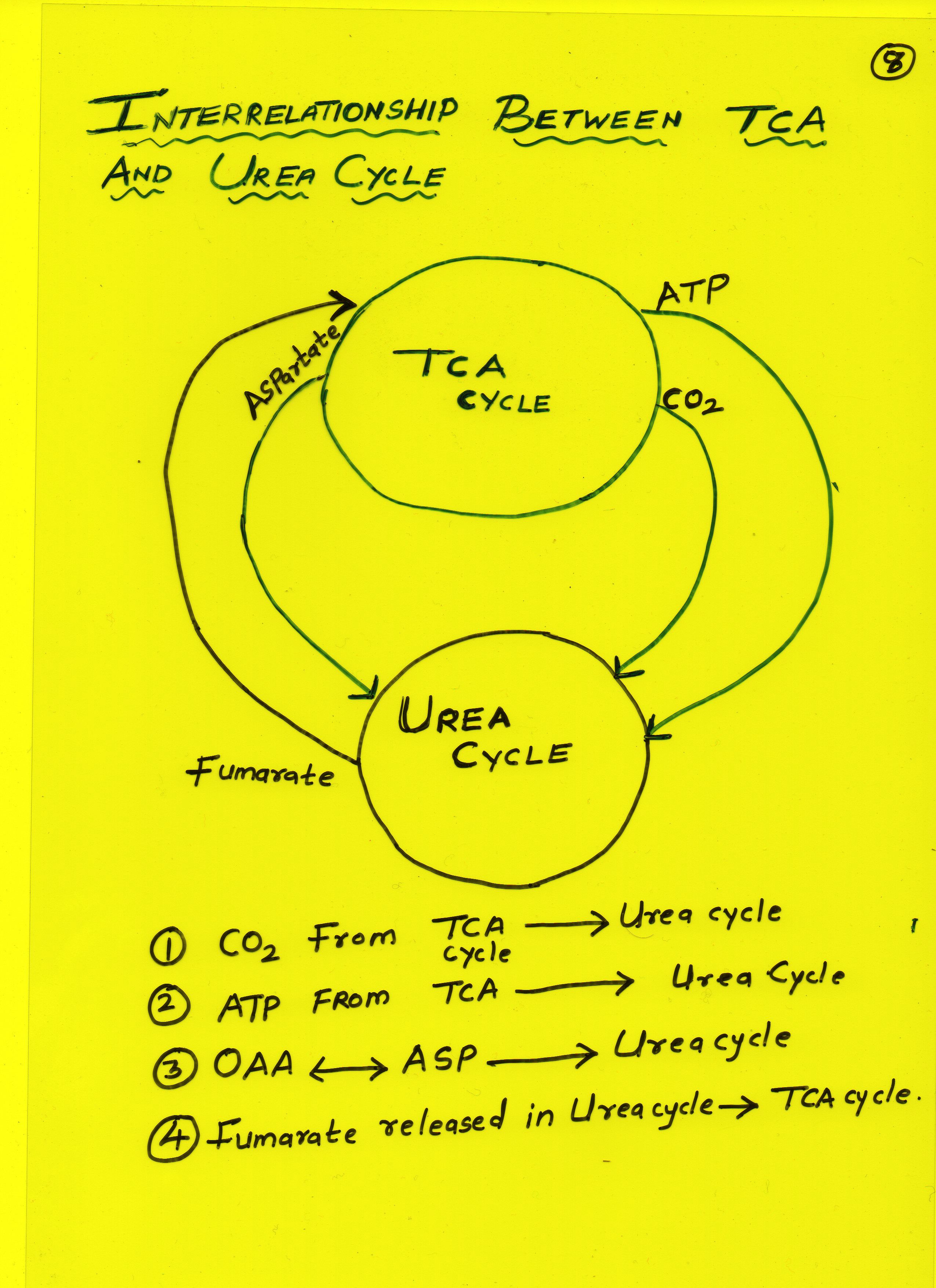 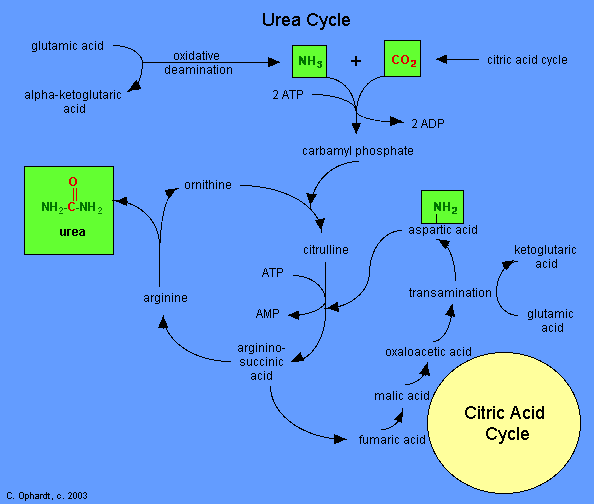 Interrelationships Of Lipid With Carbohydrate Metabolism
Fat Burns Under Flame of Carbohydrates
Fat burns under the Flame of Carbohydrates
For complete oxidation of Fatty acids

Their needs presence of sufficient amount of cellular Glucose.
Oxaloacetate Serves Flame for Complete Oxidation Of Fatty acid
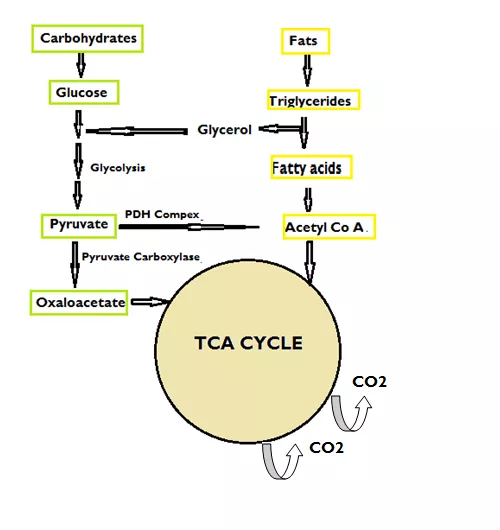 In a well fed condition
Major source for OAA is Glucose 
By Pyruvate Carboxylase activity
Oxaloacetate is an essential initiating metabolite for TCA cycle
Oxaloacetate (OAA) serve as a  flame for oxidation of Acetyl CoA via TCA cycle.
Cellular deprivation of Glucose lowers OAA leads to incomplete oxidation of Fatty acids.
Accumulates  Acetyl-CoA in Mitochondrial matrix.
Impermeable Acetyl-CoA is then transformed to permeable ketone bodies via ketogenesis.
β-oxidation of Fatty acid and it’s Interrelationship
Reduced coenzymes FADH2 & NADH+H+ generated during it’s pathway are 

Integrated with ETC /oxidative phosphorylation to generate ATP.
Acetyl-CoA formed as an end product of β oxidation of fatty acids

Is integrated with TCA cycle for it’s complete oxidation.
Acetyl-coA can be a source for Ketone bodies production via Ketogenesis.

To small extent in normal metabolic conditions and excess in emergency conditions.
Remember Fatty acids cannot be converted to Glucose In Human Body
Acetyl-CoA obtained from Beta-oxidation of fatty acids cannot be reversibly converted to Pyruvate
Since PDH complex is irreversible in action.
Thus there is no net conversion of Fatty acids (Fat) to Glucose (Carbohydrates).
However Propionyl-CoA an end product of β oxidation of odd chain fatty acid
Serve as a source for Glucose production after conversion into Succinyl-CoA (intermediate of TCA cycle)
 Succinyl-CoA in turn can be a source for Heme synthesis and Ketolysis.
Interrelationship Of Carbohydrates And Protein Metabolism
Intermediates of Glucose metabolism can be a source of

Carbon skeleton for biosynthesis of non Essential amino acids.
Pyruvate to Alanine
OAA to Aspartate
αKetoglutarate  to Glutamate
Amino Acids And Its Interrelationships
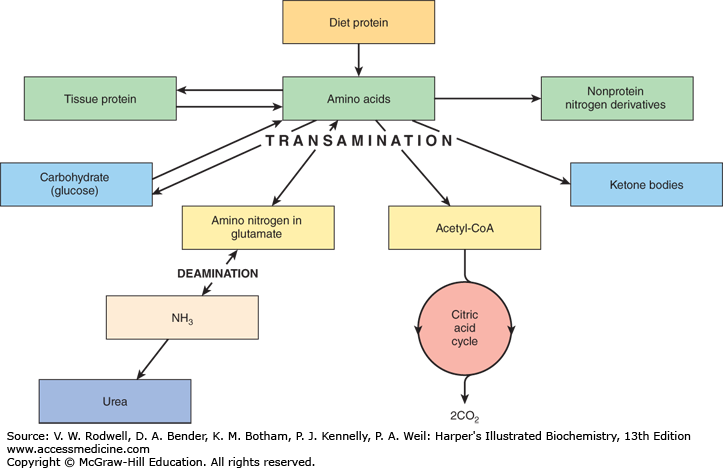 Amino acids are interrelated forPurine and Pyrimidine biosynthesis
Gly , Asp, Gln for Purine Biosynthesis
Asp and Gln for Pyrimidine Synthesis
Amino acids are Source For Glucose In Human Body
Glucogenic amino acids are source for  production of Glucose via Gluconeogenesis.

100 gm of Proteins can produce approx 60 gm of Glucose in human body.
Amino acid Glycine is connected to Heme biosynthesis.
Glycerol released during lipolysis  of TAG is integrated

With Gluconeogenesis to produce Glucose.
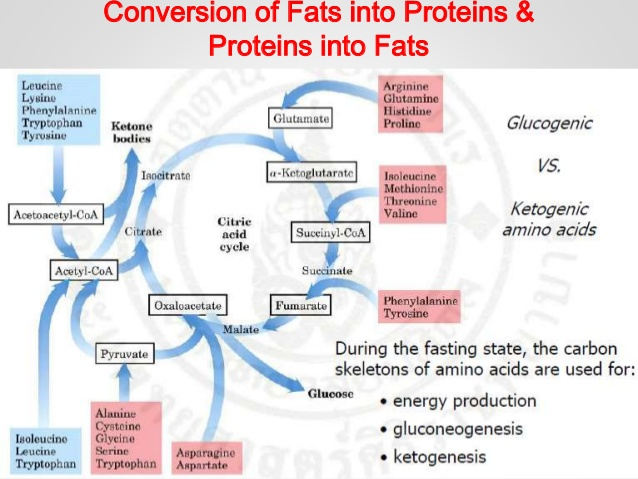 HMP Shunt and It’s lnterrelationships
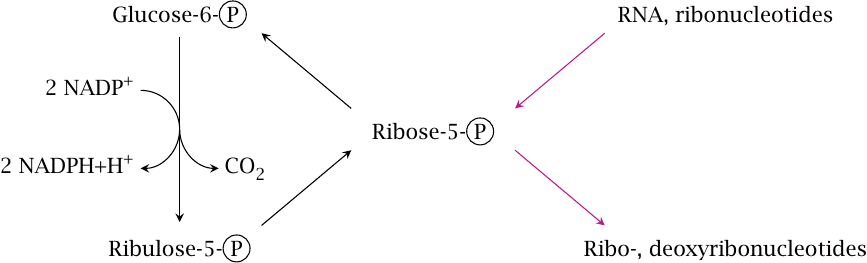 Glucose is alternatively oxidized through HMP shunt to generate:

 – NADPH+H+ (reducing equivalents) 

  Ribose-5- phosphate
NADPH+H+ are integrated to:
    *Biosynthesis of Fatty acids
    *Biosynthesis of Cholesterol
    *Drug metabolism
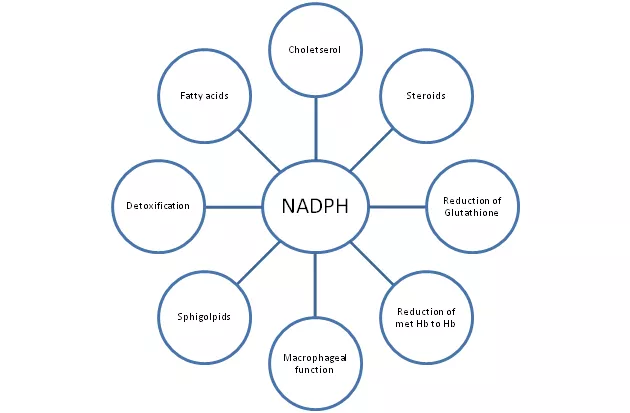 Ribose-5-phosphate (pentose sugar) of HMP shunt is integrated for 
Biosynthesis of Purine & Pyrimidine Nucleotides.
Interrelationships of Uronic acid pathway
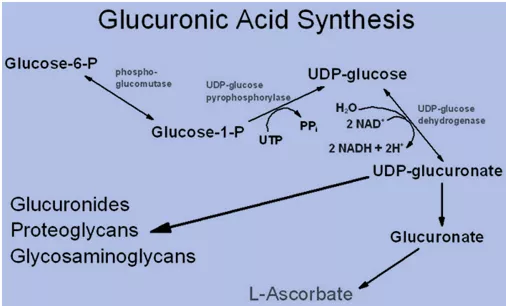 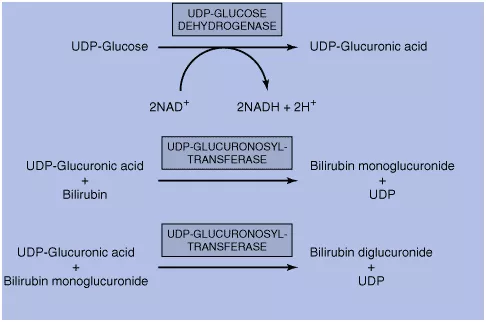 Glucuronic acid is involved in Mucopolysaccharide biosynthesis.
Glucuronic acid of Uronic acid pathway is integrated with Phase II conjugation reactions of detoxification process.
Glucuronic acid is involved in:
Bilirubin metabolism
Drug metabolism
Interrelationship Of  ETC
Reduced coenzyme NADH+H+ generated in Glycolysis
By  action of Glyceraldehyde– 3 –Phosphate Dehydrogenase
Enter in ETC for its reoxidation and ATP generation.
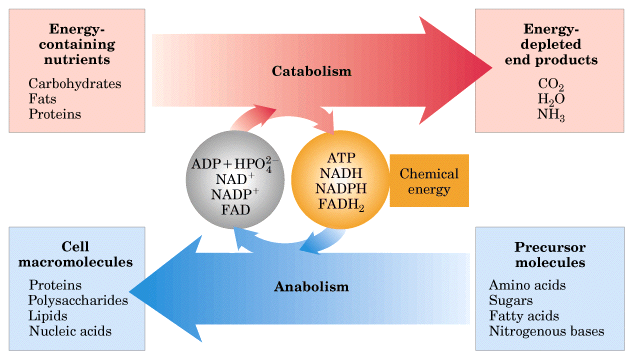 ATP and Its Interrelationships
ATP produced during oxidative phosphorylation are connected to:
Nerve impulse conduction
Muscular activity
Active transport mechanism
Biosynthetic Reactions
Activation Reactions
Crossroads Of MetabolismOR  Metabolites of Cross Roads
Four Important Metabolites in human body who function as crossroads of metabolism :
Glucose-6-Phosphate
Pyruvate
Acetyl-CoA
Oxaloacetate (OAA)
Succinyl-CoA
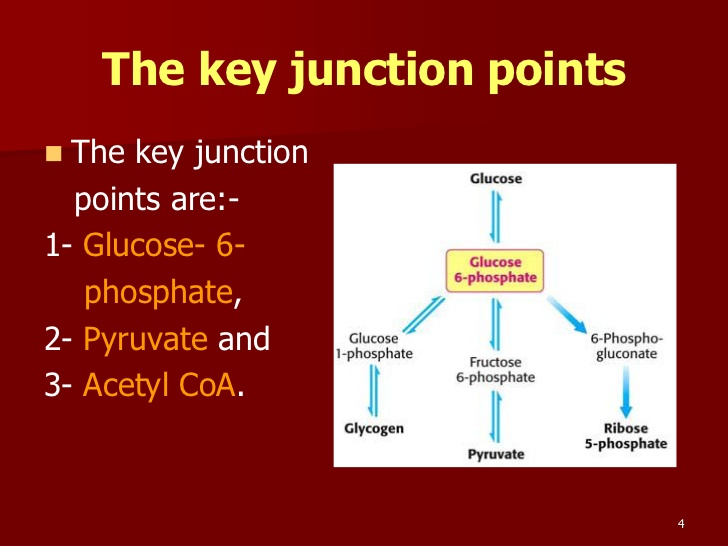 Formation And Fates OfPyruvate Formation And Fates OfAcetyl CoA
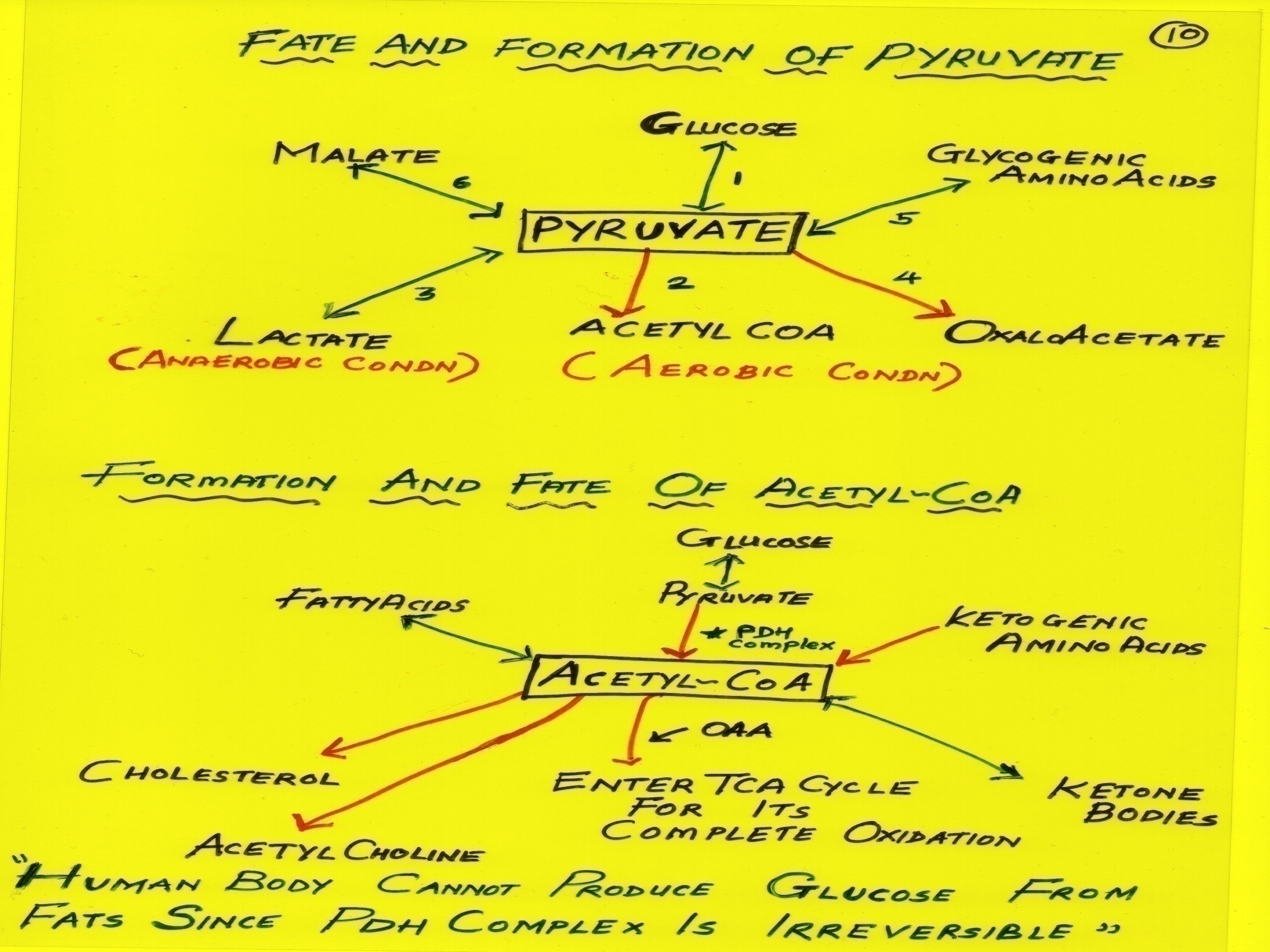 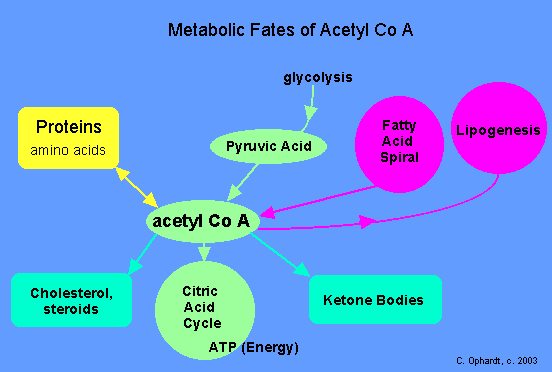 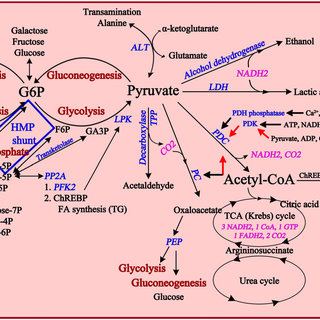 Formation And Fates Of OxaloacetateAndFormation And Fates Of Succinyl-CoA
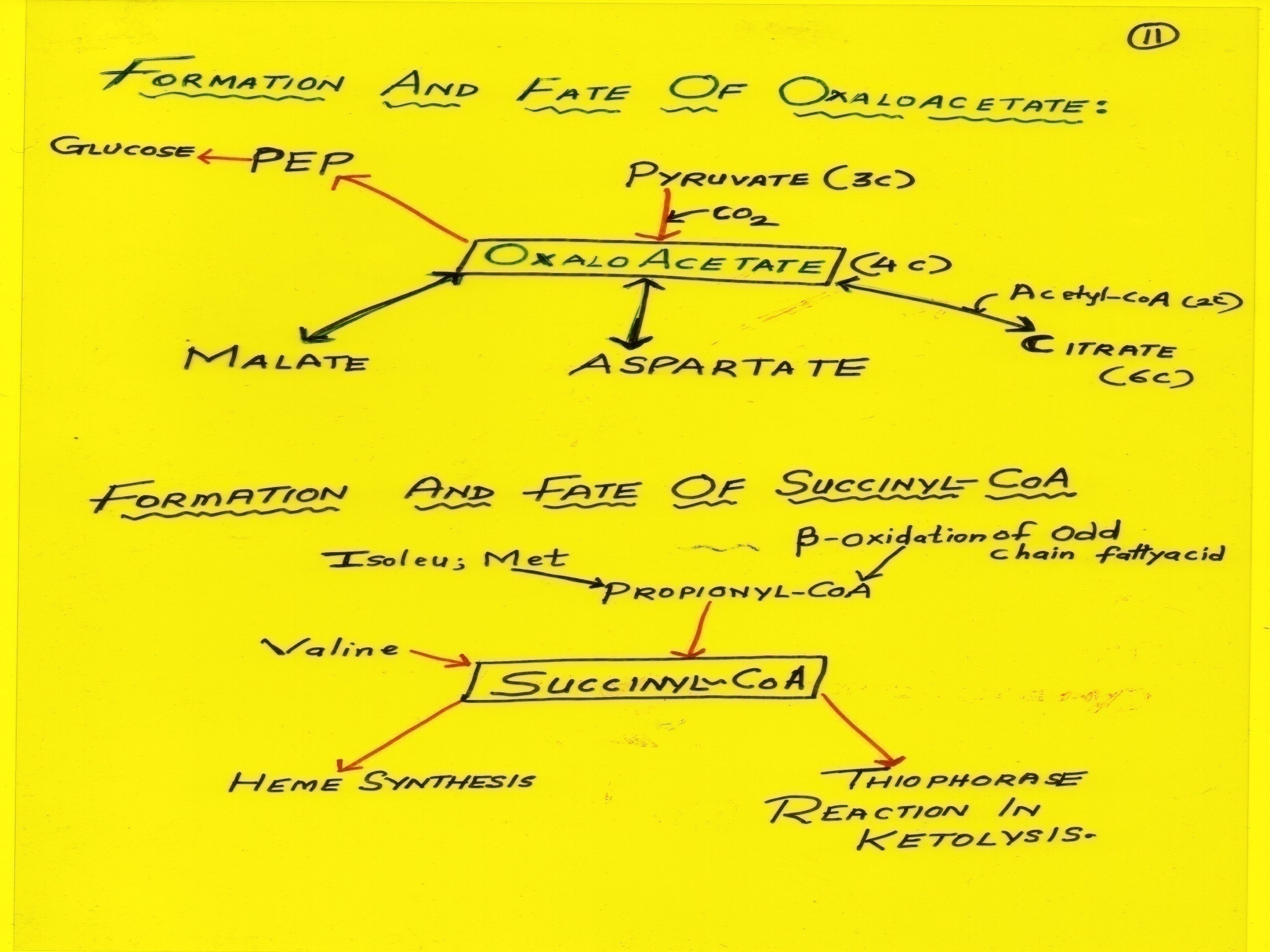 Metabolites Forming Non essential Amino acids In Human Body
Phosphoenolpyruvate
Ribose 5-phosphate
Phenylalanine  Tyrosine  Tryptophan
Histidine
Tyrosine
Pyruvate
Alanine	 Valine	Leucine
a-Ketoglutarate
Glutamate
Glutamine  Proline  Arginine
3-Phosphoglycerate
Serine
Glycine
Cysteine
Oxaloacetate
Aspartate
Asparagine  Methionine  Threonine  Lysine
Isoleucine
Metabolic  ProfileAndInterrelationship Among Organs
Important Metabolic Organs And Their Interrelationships
Metabolic Profile of Organs
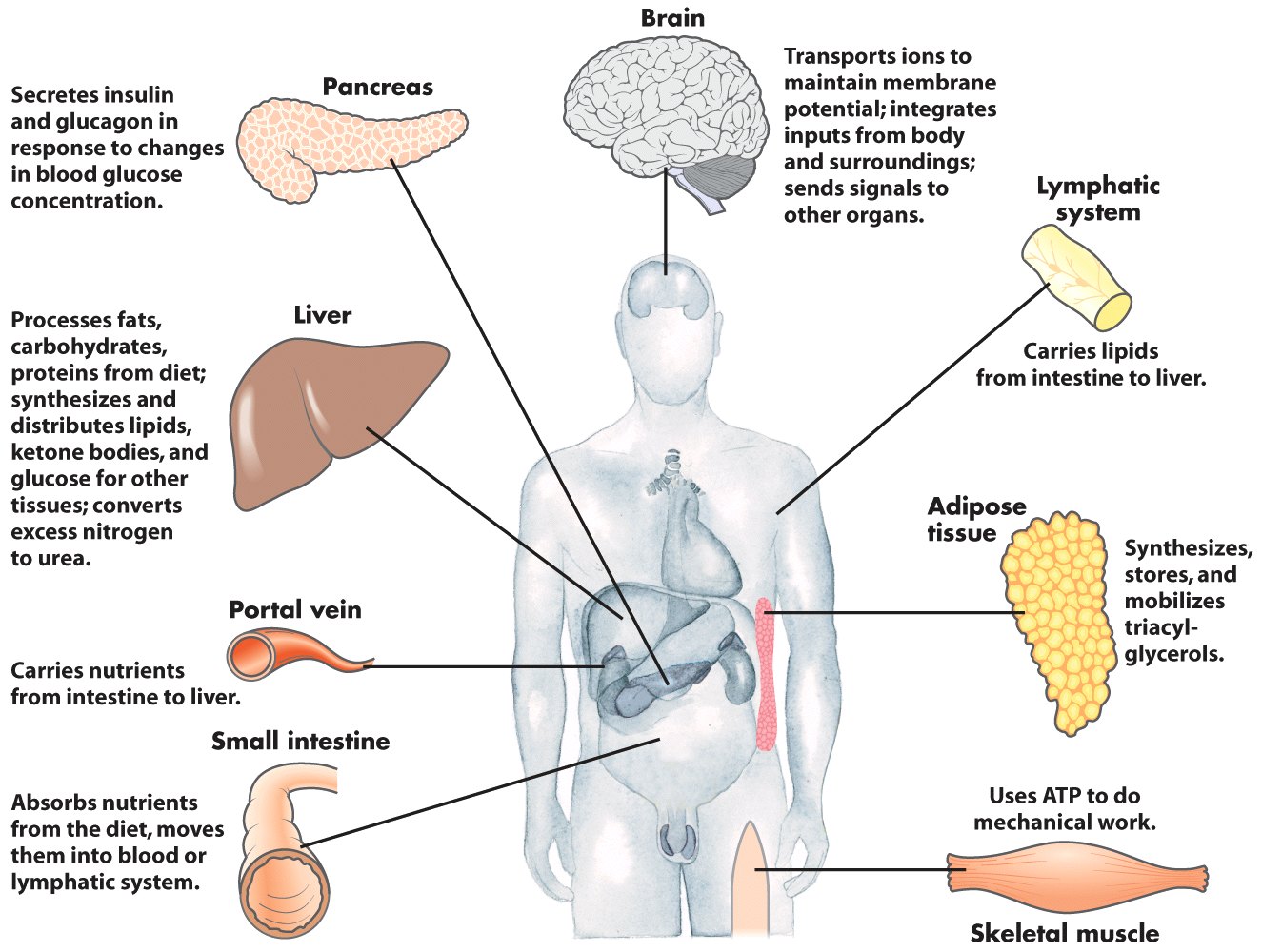 123
Liver
Biochemical Factory of Human body

Metabolically very active in all states (well fed and fasting)

Most Cooperative and Coordinated organ/Understands responsibility and does its work (Dutiful/Pious Organ)
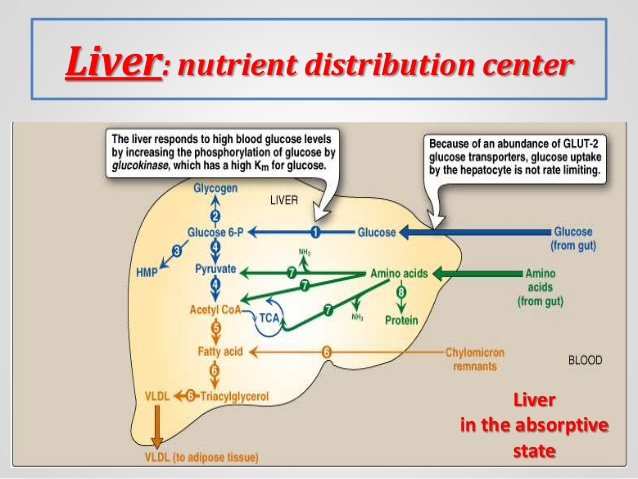 Liver is a Glucostatic Organ Regulates Blood Glucose in all conditions
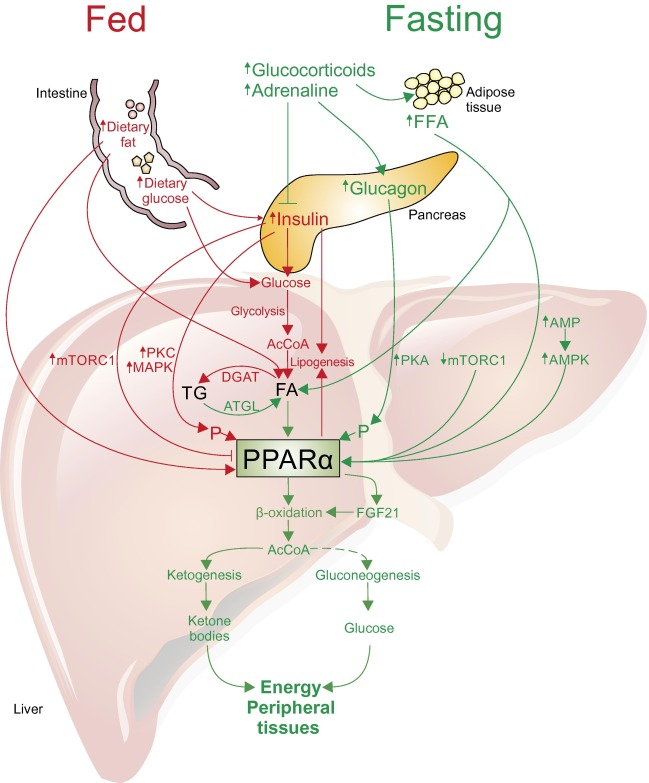 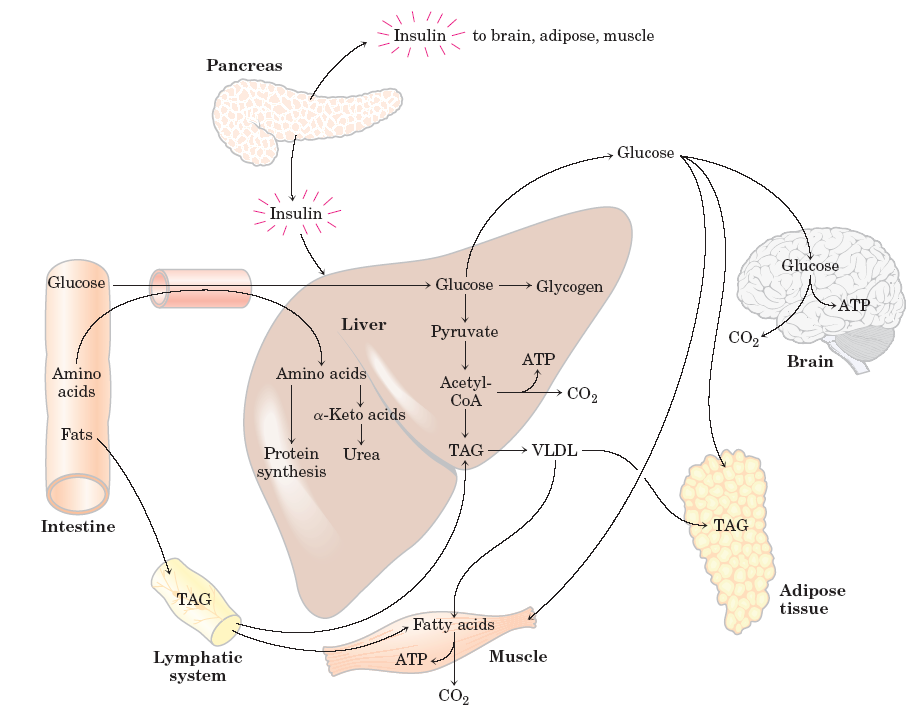 The well-fed state:
Insulin stimulates glucose consumption and storage in muscle and liver.
Stimulated by an 
increase in blood
glucose level.
Stored as glycogen
or triacyglycerol.
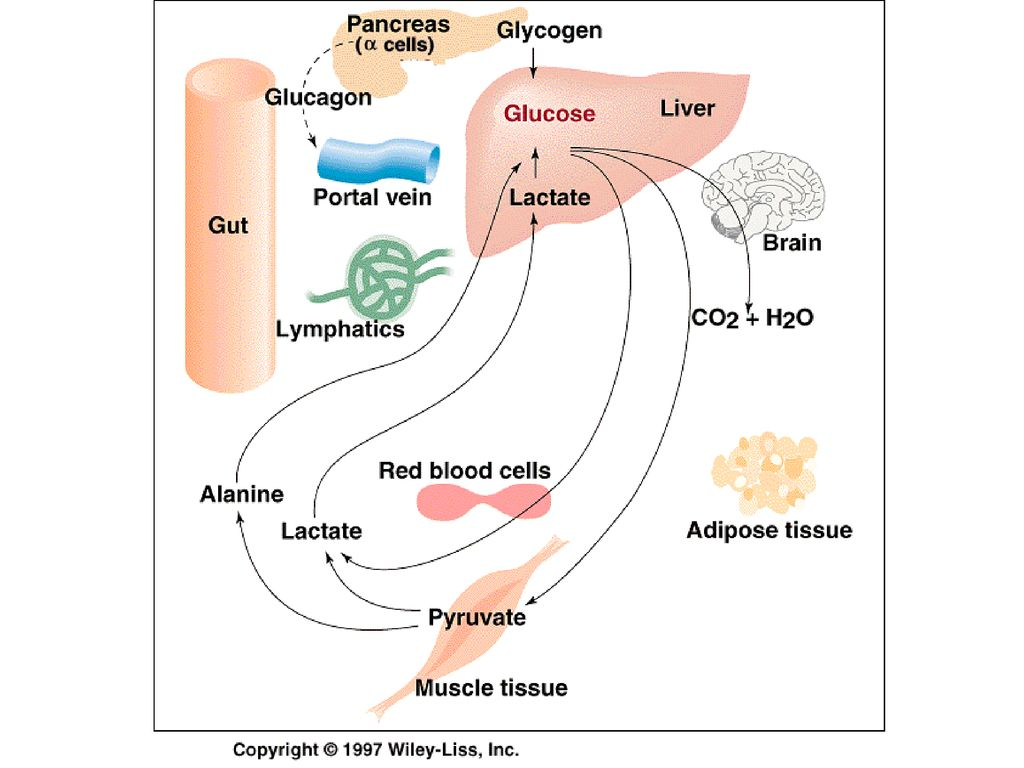 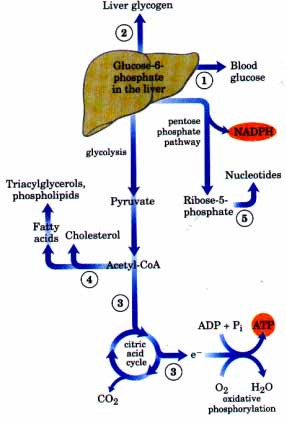 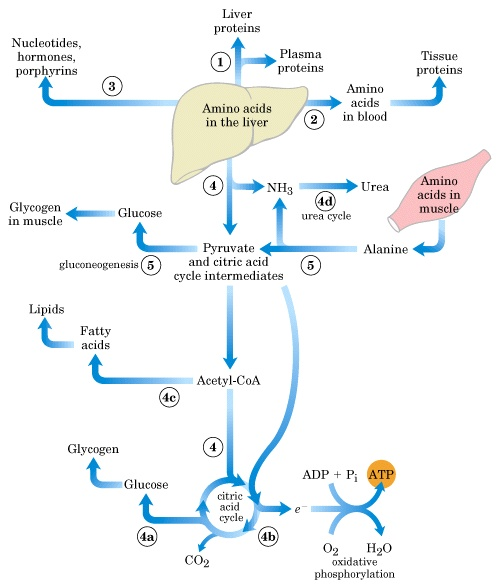 In a well fed condition Liver stores excess free Glucose as Glycogen (Glycogenesis)

In emergency condition In Liver Glycogen is degraded via Glycogenolysis and biosynthesizes Glucose via Gluconeogenesis.
Liver biosynthesizes endogenous Lipids and mobilizes out it as VLDL for extra hepatic use.
Liver Centre of Ammonia Detoxification
Muscles
In a normal metabolic state muscle uses Glucose and Fatty acids as main sources of energy.

In a well fed state muscles has large stores of Glycogen (3/4th)
In contracting muscles during  severe exercise in anaerobic condition Glycolysis ends as Lactate.

Later Lactate is metabolized by converting it into Glucose after carried through blood in Liver via Gluconeogenesis (Cori cycle).
In resting Muscle fatty acids are the major source of energy 

This use spare Glucose to be used by Brain and Erythrocytes.
Metabolic cooperation between 
the skeletal muscle and liver.
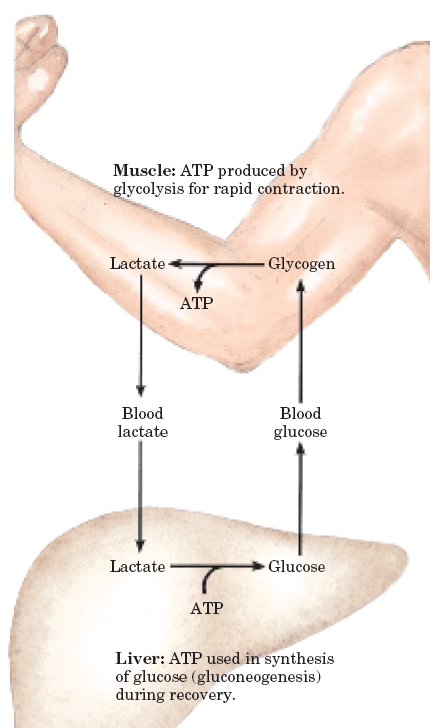 The Cori Cycle
Metabolic Profile of Muscles
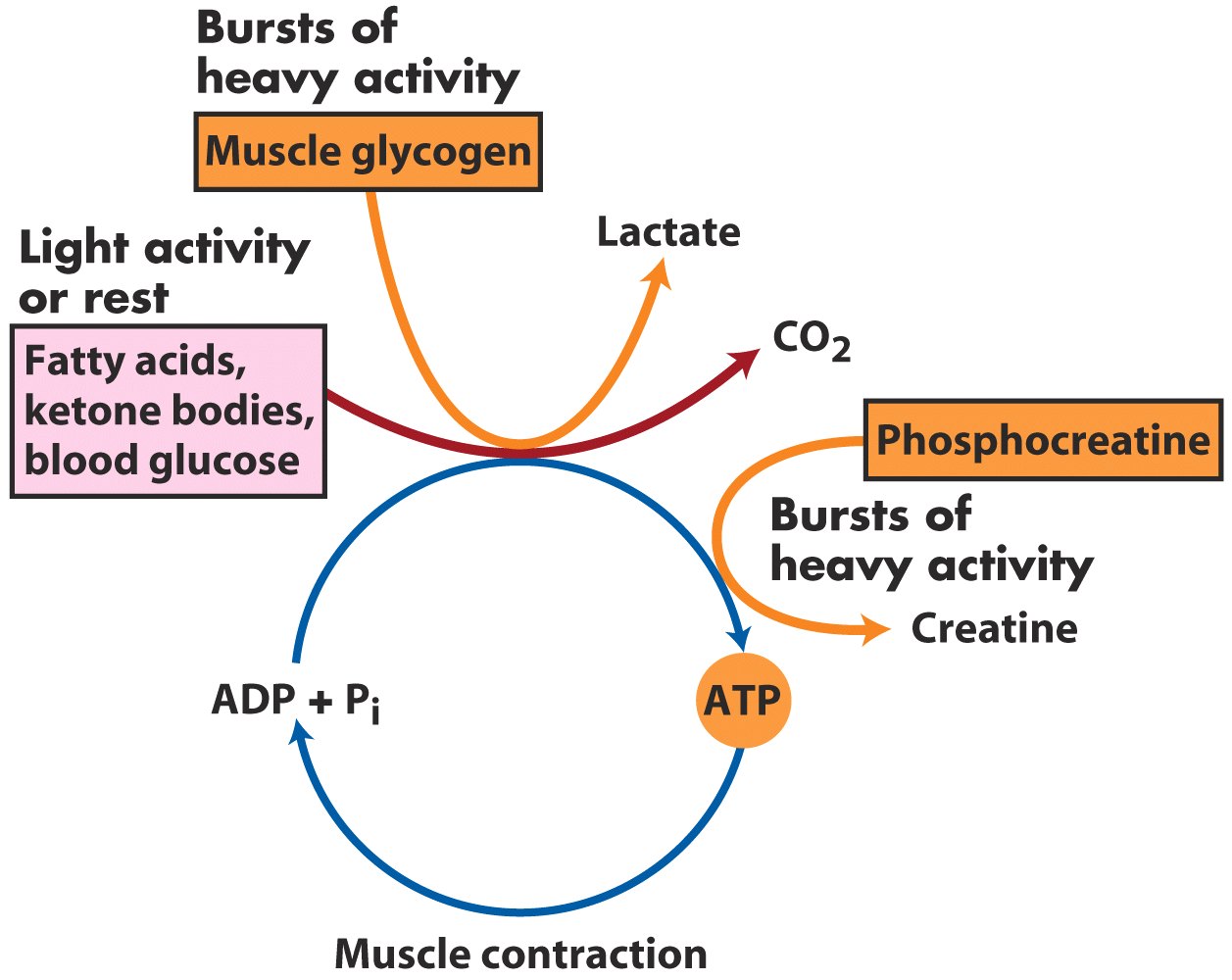 138
Adipose Tissue
TAG can be abundantly and unlimitedly stored in adipocytes 
TAG serve as a reserve store of energy during well fed condition.

TAG is the major fuel for this tissue.
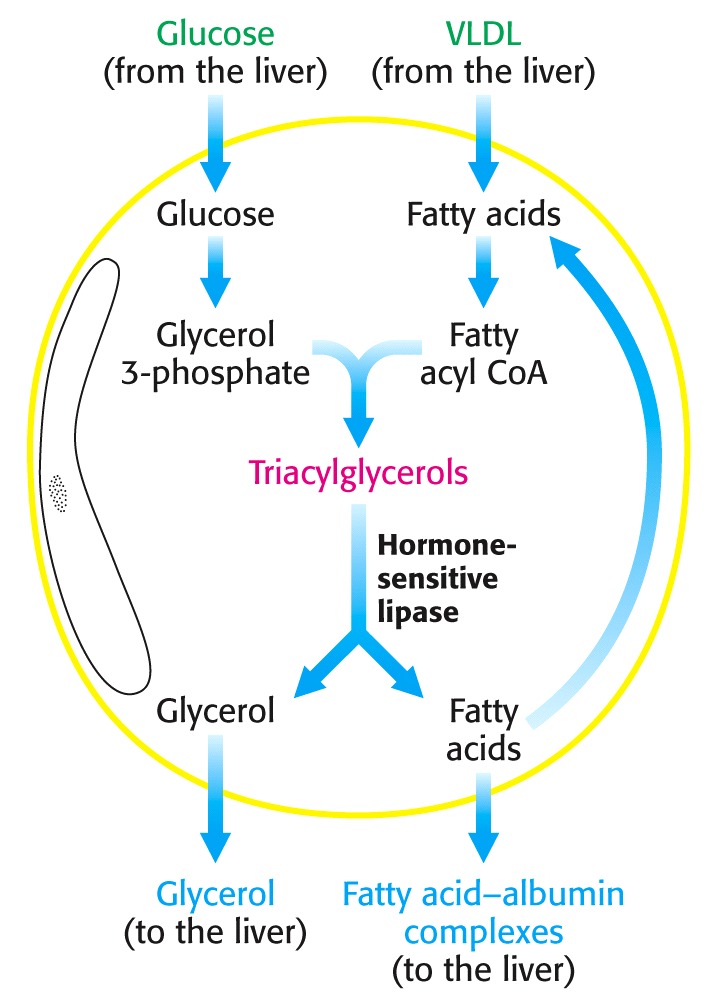 Metabolic Profile of Adipose Tissue
Needs Glucose for biosynthesis  of TAG

Glucose level determines to release Fatty acids into blood

Hormone sensitive Lipase is activated when Insulin/Glucagon ratio is low
Brain
Glucose is the main fuel of Brain (120 gm/day)
Fatty acids cannot be utilized by brain as they are bound to Albumin and cannot cross blood brain barrier.
Metabolic Profile of Brain
60-70 % of bodies utilization of Glucose is by Brain.

In starvation -> Ketone bodies can replace Glucose
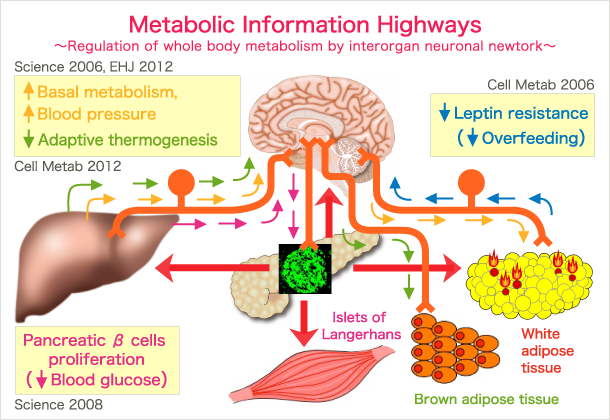 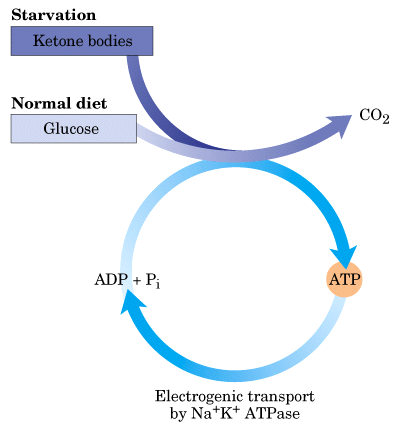 Brain is a major 
Glucose consumer
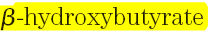 Fatty  acids do not serve as a fuel!
Consumes about 120 g 
glucose daily.
Erythrocytes
Erythrocytes uses obligatorily Glucose as a source of energy for its activity.

Erythrocytes cannot use Fatty acids and Ketone bodies as source of energy.

It lacks Mitochondria hence the Glycolysis ends in Lactate.
Metabolic Profile of Kidney
Filtration of Blood- Plasma Ultra Filtrate
Reabsorption ,Secretion of Substances
From Plasma Ultra filtrate -> Water , Glucose important absorbable metabolites reabsorbed as per the threshold values.
Production of Urine -> Secretion of waste products
Important role in water, electrolyte ,acid base balance.

During Starvation -> Important site of Gluconeogenesis (1/2 of blood Glucose)
147
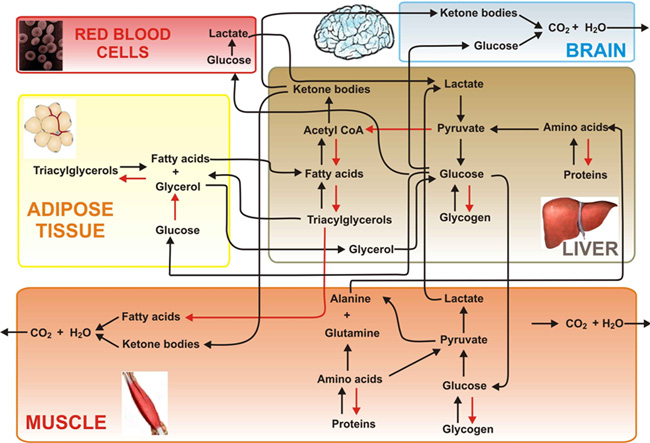 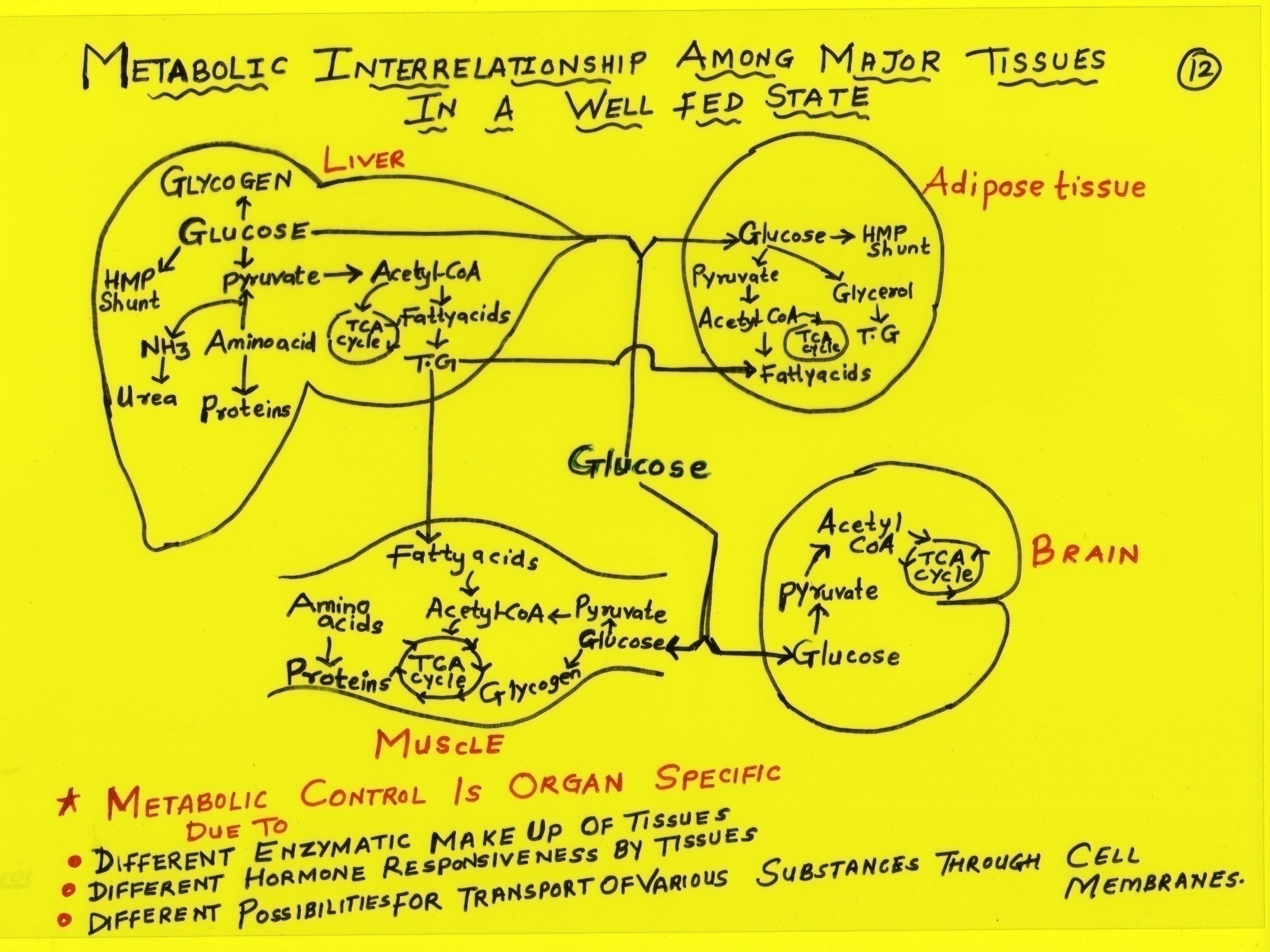 In Human BodyThere  Prevails Chemical Unity In Diversity
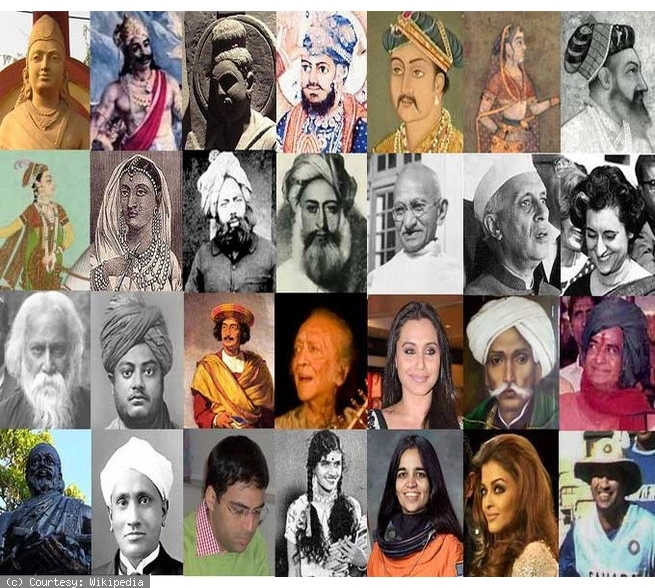 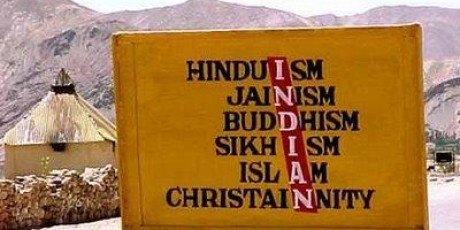 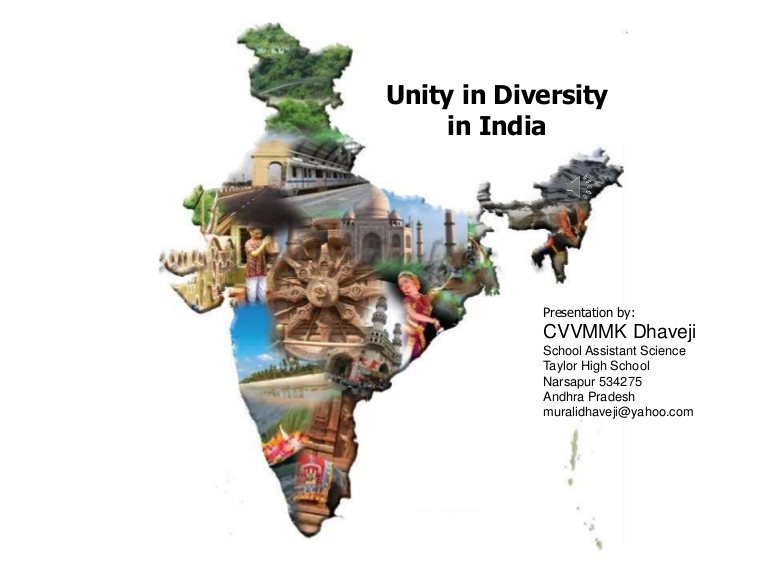 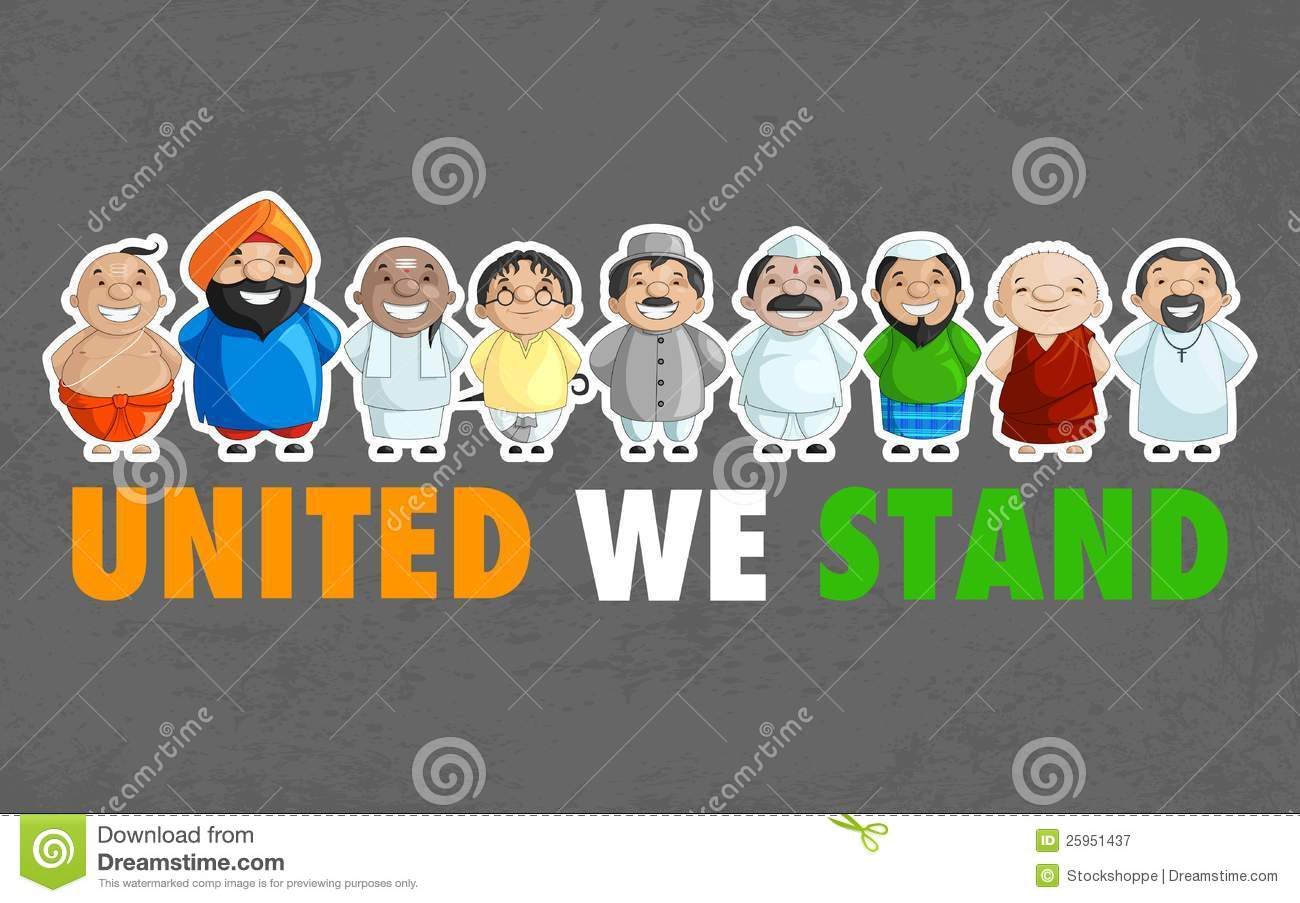 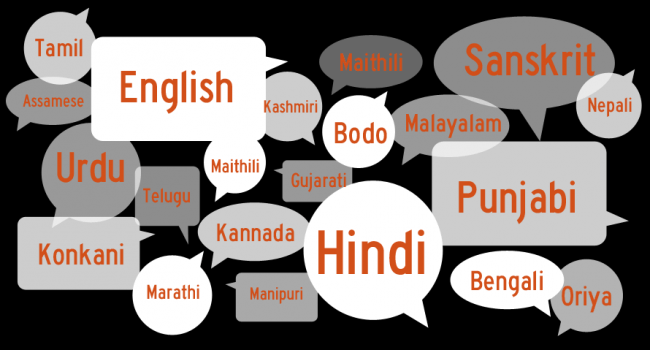 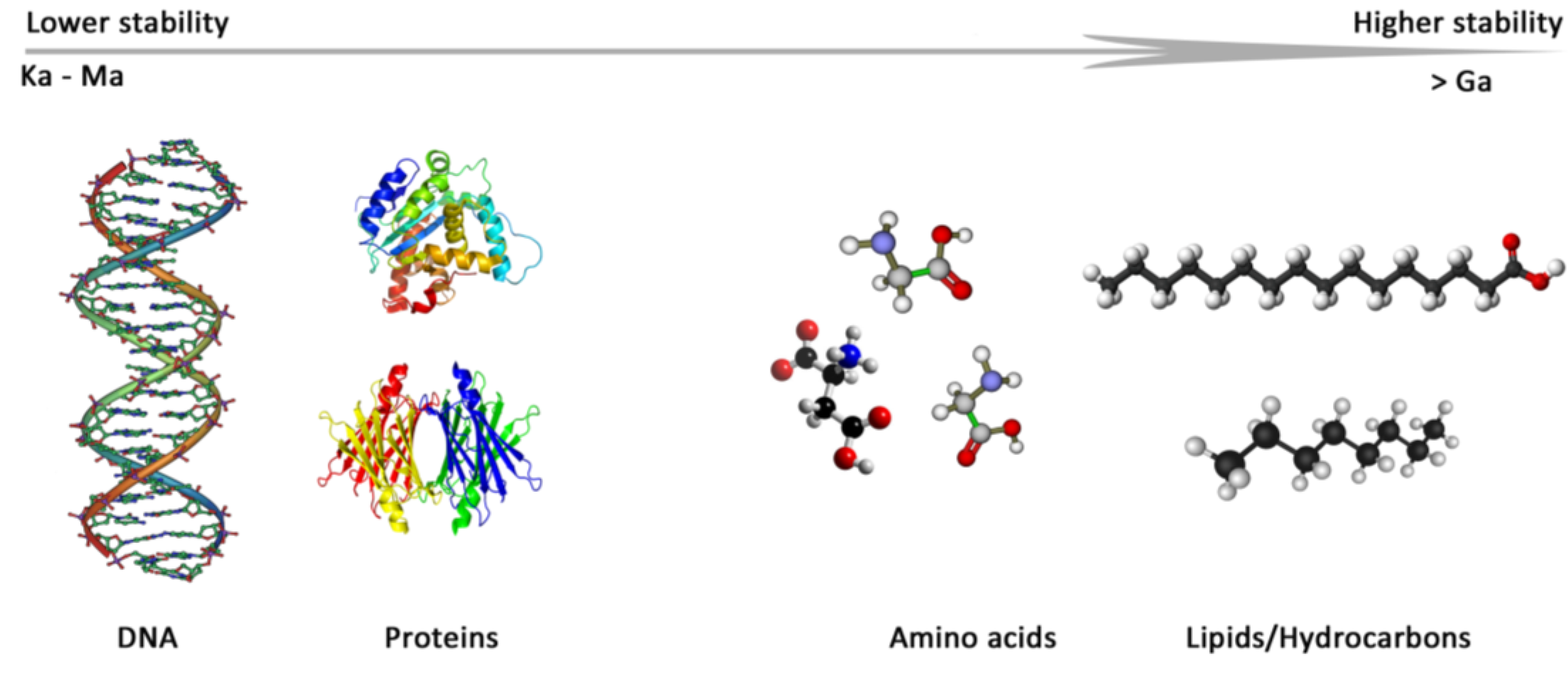 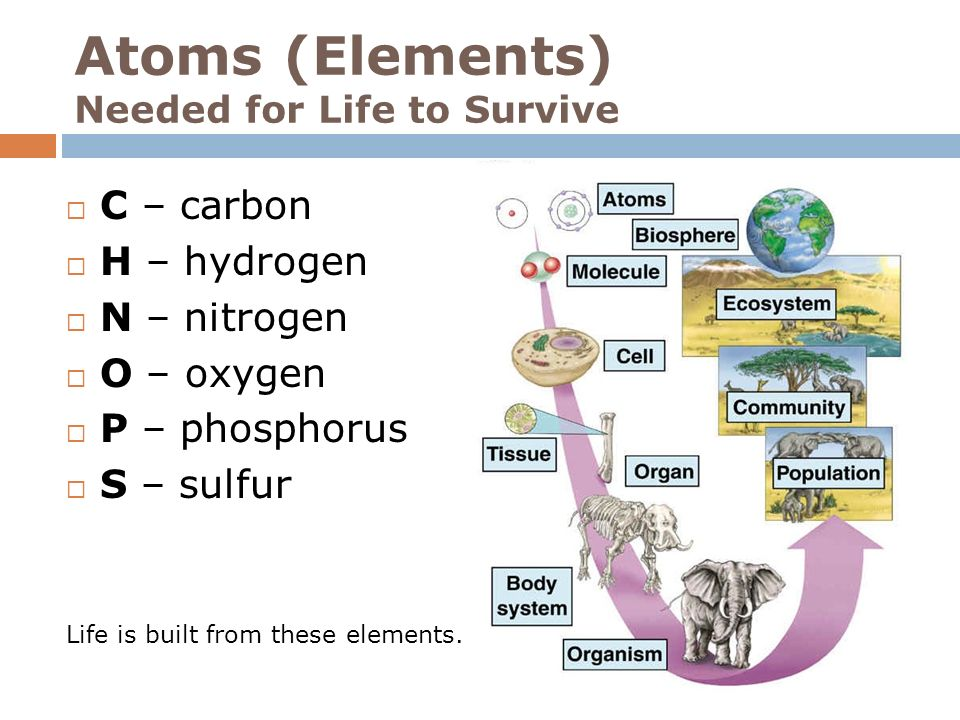 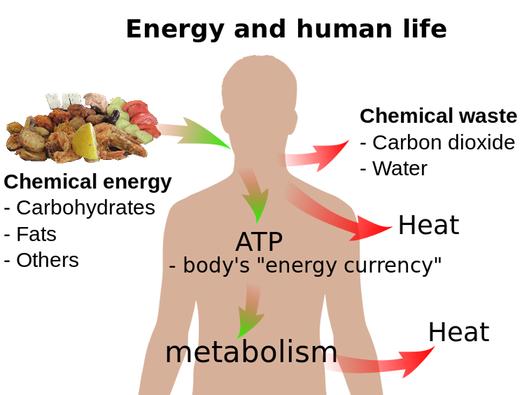 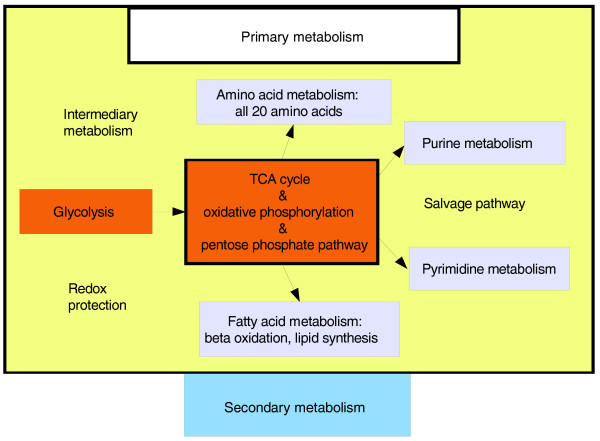 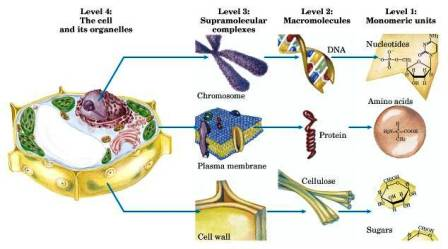 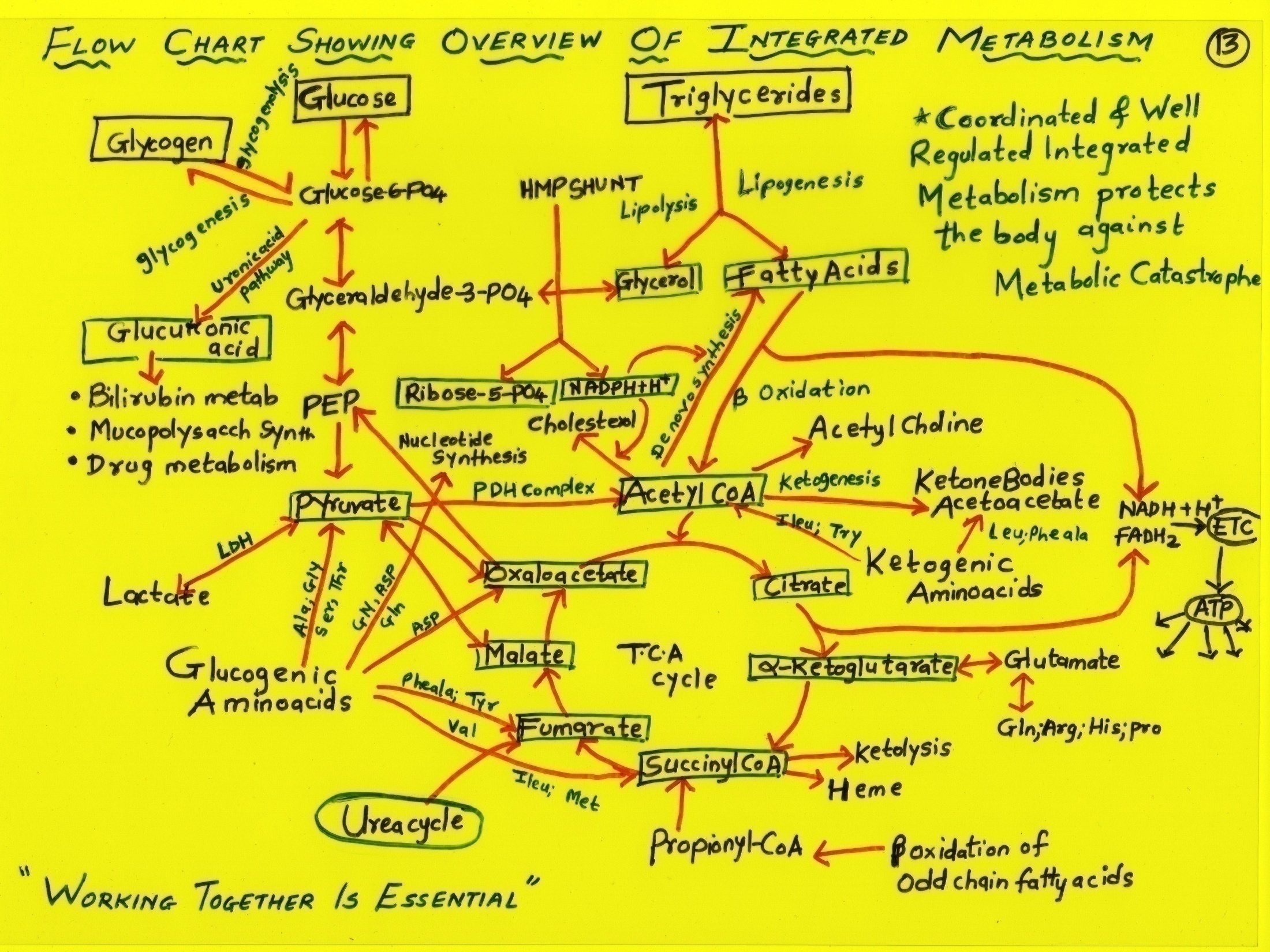 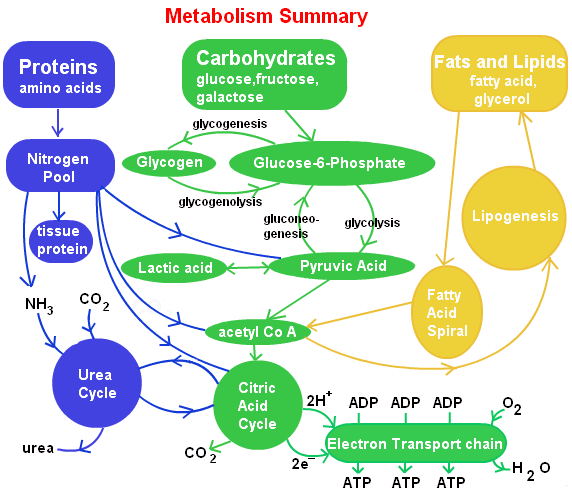 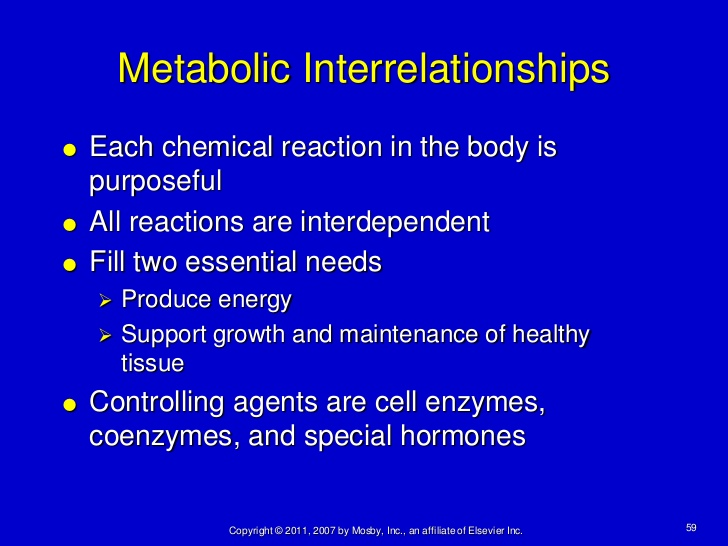 Intermediates/End Products of one metabolic pathway may be connected to another metabolic pathway of same or another.
An end product of one metabolic pathway of Carbohydrate is connected to another metabolic pathway of Carbohydrate.
Intermediate of Carbohydrate metabolic pathway is interrelated to a metabolic pathway of Lipid or Nucleic acid.
Purine 
monophosphate
Uric acids
Ribose-5-P
Glycogen
PRPP
Pyrimidine
monophosphate
G-6-P
Glycine
Fatty acids
Serine
G-3-P
Malonyl CoA
b-Oxidation
PEP
Acetoacetyl CoA
Cholesterol
Acetyl CoA
Pyruvate
Other
amino
acids
TCA
Cycle
Triacylglycerols
Oxaloacetate
Alanine
Aspartate
Other
amino
acids
a-ketoglutarate
Urea
Urea
Cycle
Other
amino
acids
Glutamate
Glutamine
Integration of Fuel Metabolism
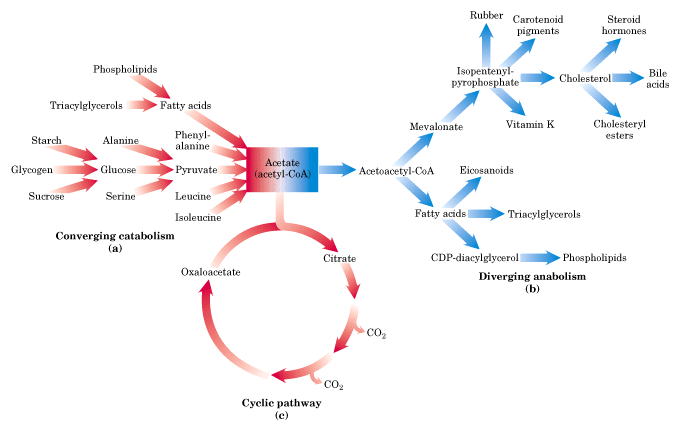 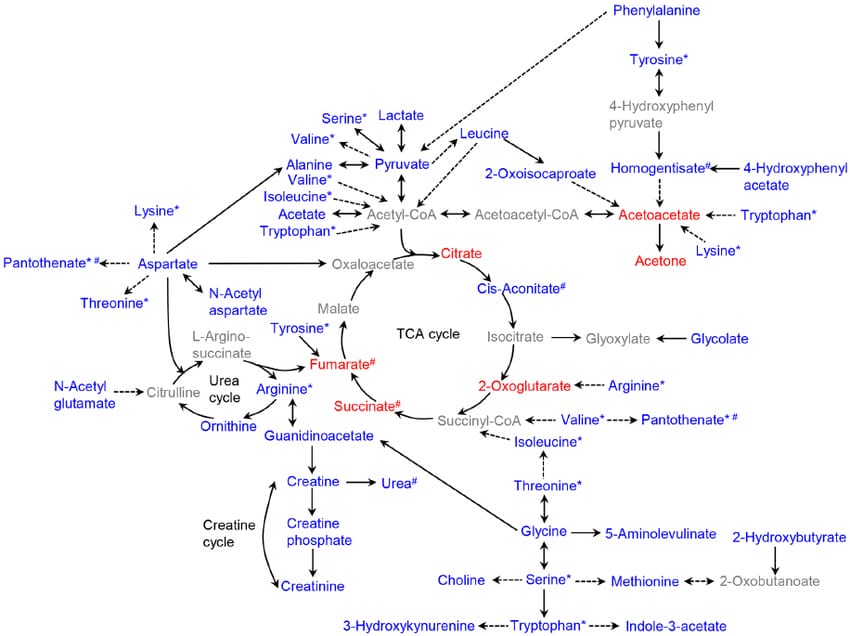 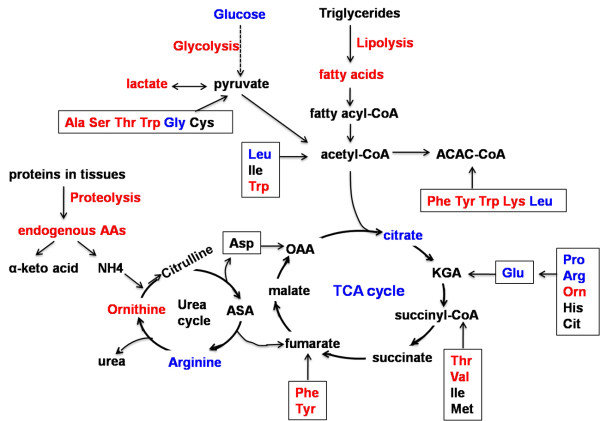 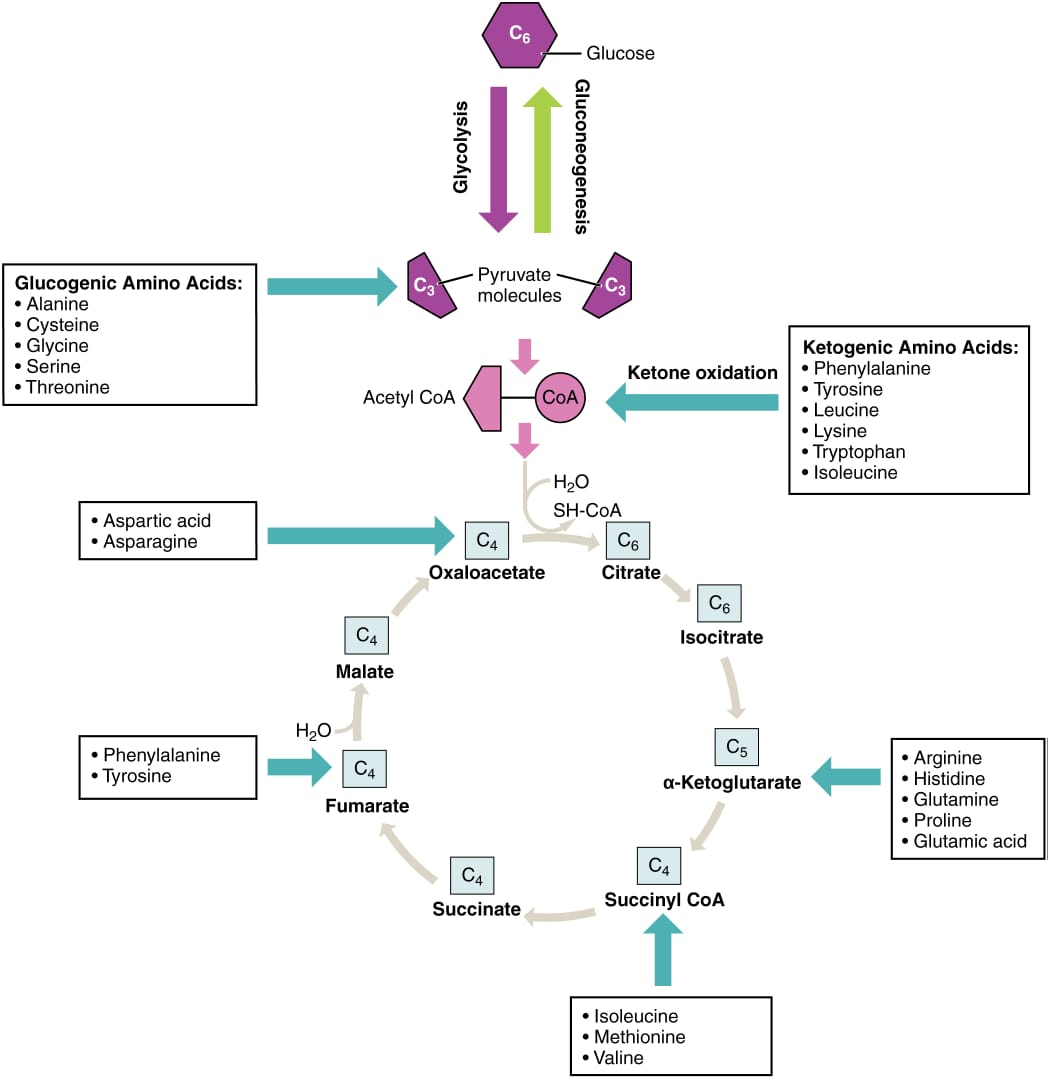 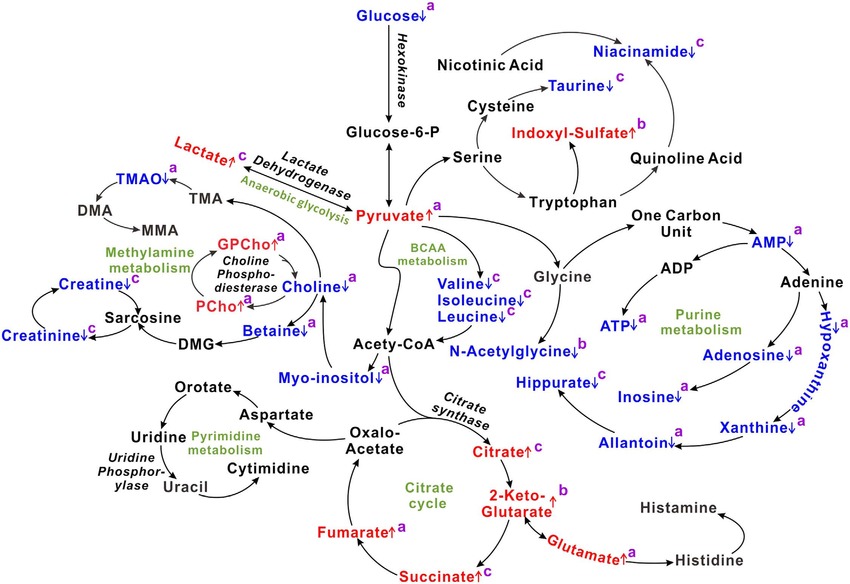 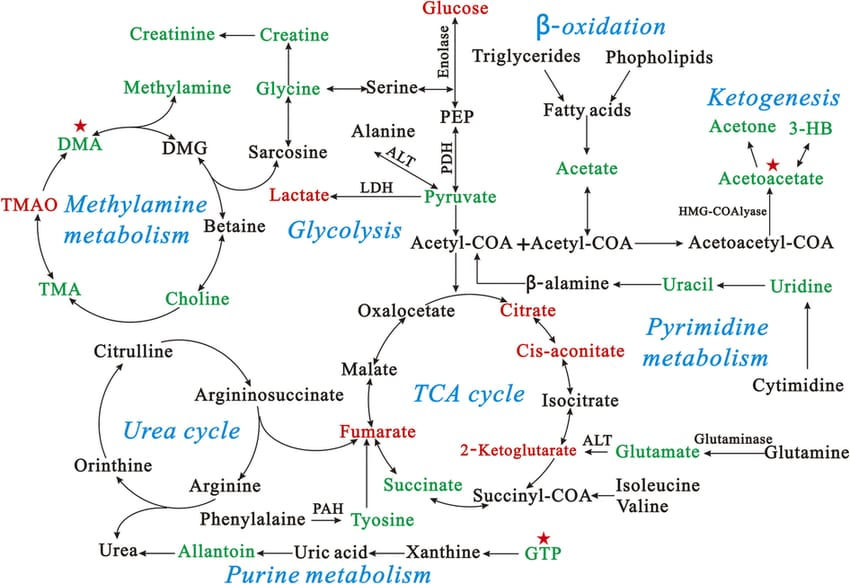 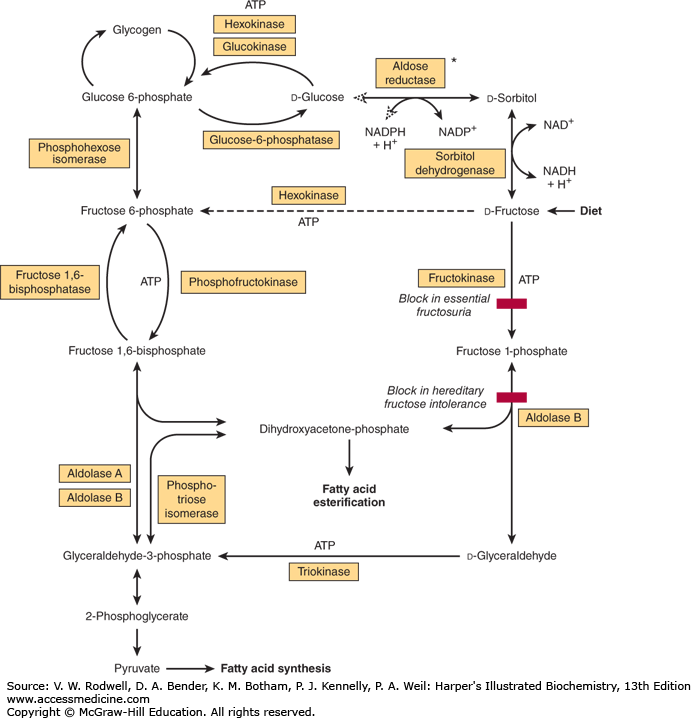 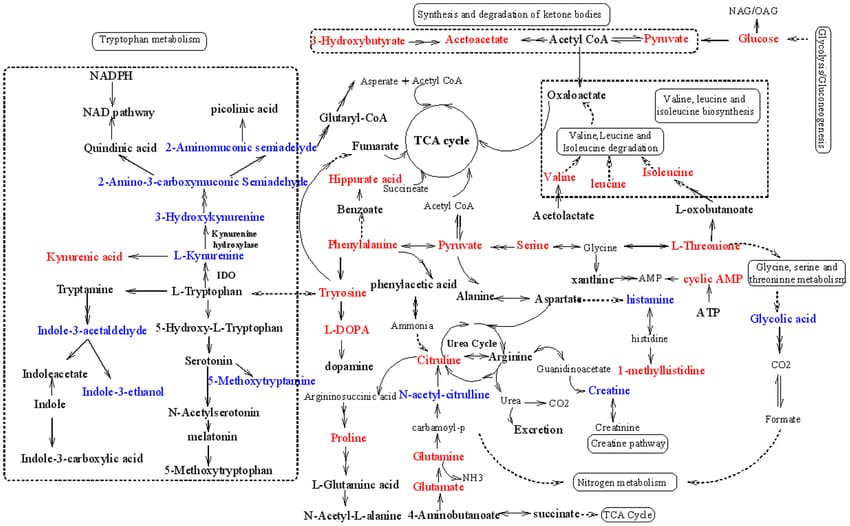 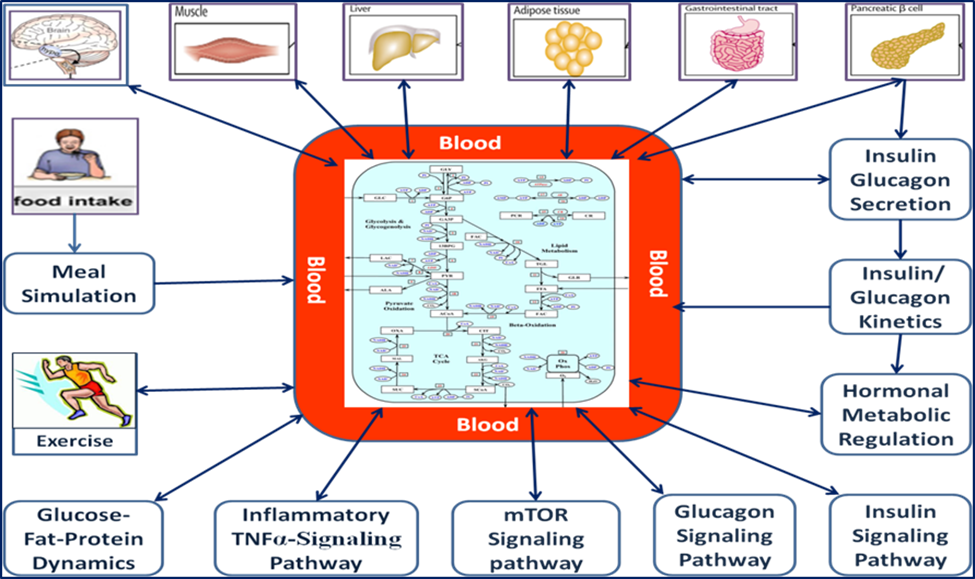 Why Metabolic Pathways are Integrated?ORWhat Is the Significance Of Integrated Metabolism To Human Body?
Integrated Metabolism Occurs To
To Interconvert biochemical metabolites as per the cellular need
To meet the bodies fuel demand
To regulate levels of intermediary metabolites and maintain their equilibrium
To coordinate with various cells, tissues and organs for existence
To impart normal  biochemical environment and maintain health
A well coordinated and regulated integrated metabolism of human body 
Protects from metabolic catastrophes.
Significance OfKnowledge Of Integrated Metabolism To Doctors
Prerequisite to Become A Good Doctor Is to:
Acquire Profound Knowledge of Integrated Metabolism 

With Good Understanding Biochemical Concepts And its Interrelationships
Doctors ResponsibilityHealth Professionalist
To Heal and Relieve Pain of Patients
To Understand Sign Symptoms
Correlate with Biochemical basis
Depict Biochemical Alteration
Confirm diagnosis 
Control, treat biochemical alterations of a disordered patients
Study of integrated metabolism with their interrelationships in a normal healthy conditions helps a doctor :
To better understand various deranged metabolic conditions and related complexities

Rule out right biochemical underlying cause of metabolic disorders and pathogenesis

Try correct an altered metabolism in treatment
Take Home Messages
Interrelationship Of Human Biochemical System
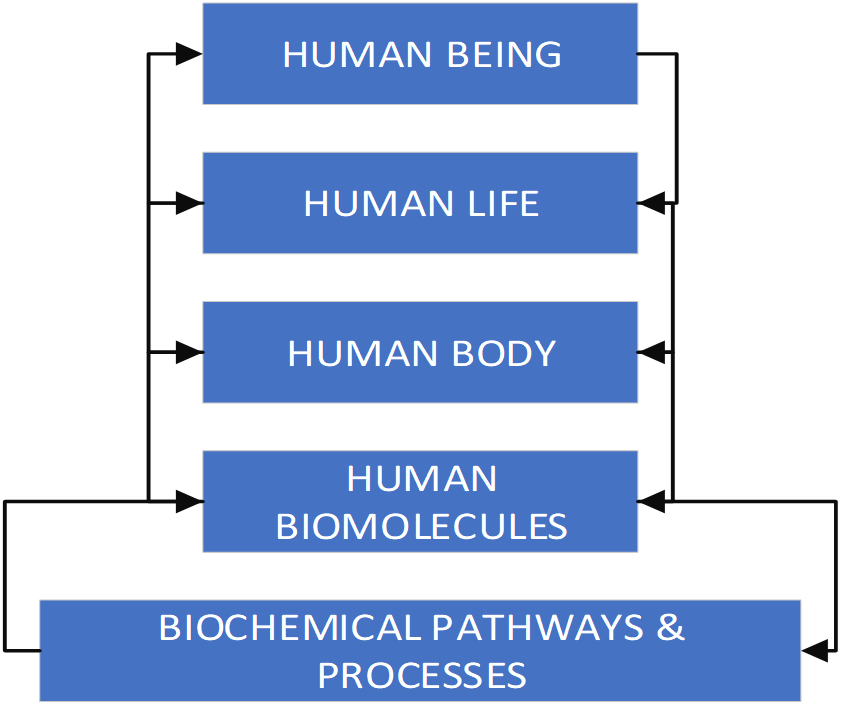 A good Doctor is one 
Who has An 
Understanding Knowledge of Intermediary Metabolism
Questions
Long Essays. 										
Q.1.Describe the common metabolic pathway.				OR
Why TCA cycle is called as common metabolic pathway? Explain with reactions.

Q.2.Explain “Fat burns under the flame of Carbohydrates”.
Which metabolic pathway is an excellent example of integrated metabolism? Justify it.
Q.3.How Carbohydrate, Lipid & Protein metabolic pathways are integrated & interrelated with each other. Explain with the help of flow diagram.

Q.4.Explain the three stages in the intermediary metabolism of Carbohydrate, Lipid & Protein.
Influx & Efflux of TCA intermediates.

Integration of TCA with Urea cycle.
Formation and Fates of
 Pyruvate
Acetyl-CoA
Succinyl-CoA
Oxaloacetate 
α-Ketoglutarate
Q.5.Describe the role of following organs during wellfed condition.
Liver
Brain
Muscles
Adipose tissues
THANK YOUDr Anissa Atif Mirza
Biochemistry Department
AIIMS Rishikesh
Important Tips For
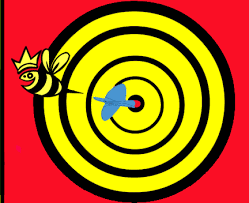 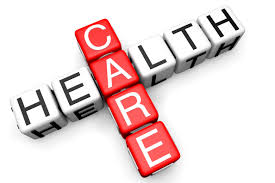 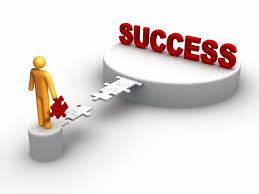 5/30/2019
185
Three Gifts For Human BeingsOn Which Health And Success Depend UponHow Best they are Utilized For Significant/Good Long Term Outcome
Body- Sense
Time
Energy
Factors For Quality Of HealthNormal State Of Biomolecules and Metabolism
Intentions and Actions= Behavior (Sleep Cycle)

Nutrition (Food Cycle)

Environment (Companionship)
Biomolecules And Their Processes Responsible For HealthSimilar Features Implemented In Practical Human Life will impart Success
Focused and Specific
Implement rules and regulations/orders of metabolism (Obedient)
Interdependence -Communicate and Cooperate
Disciplined and Dutiful-Responsible/Sensible 
No two works at a time- For  maintaining full Concentration
Complete one priority work  and  start Next priority -
7.   Not much multitasking/Very few multitasking as per need
8.   Do Not get overloaded at one time
9. Understand situation and work accordingly (Adapt as per condition)
10.  Sparing actions, Distribute (Charity, Share and Care)
11.  Work with good pace in regularity
12.  Proof Read -No Chance of Mistakes/Less errors
13.  Defined and Refined- Limitations
14.  Homeostasize to be in limit and do not cross limits
15.  Productive/Significant-Non Futile (Economical ,Reutilizes ,No wastage)
Tips To Ensure Good ,Healthy Life
Live  Life
Thoughtfully,Righteously,Carefuly,Actively,Alertly 
Eat Balanced  
Proportionate Quantity and Appropriate Quality 
Drink  and Breathe 
Unpolluted Water and Air 
Cultivate Cheerfulness
Love,Share,Care,
Thankfulness,Politeness,Selflessness
Avoid Synthetic, Chemical Interactions
Chemical, Inhibitions leads to Disorders
5/30/2019
191
Live a  Thoughtful, Rightful and Lawful Life
Life is Journey of Realization

Life is path to bring changes  by corrections and improvements

Use  Sense , Time and Energy for good significant long-term outcome

Adopt Do’s of Health and Success

Quit/Sacrifice don’ts with steadfastness for prevention of Ill-health and Failures
Let All of Us Realize and Clearly Differentiate
Do’s and Don'ts of every human action
Obedience and Disobedience
Respect and Disrespect
Truth and False
Mistakes and Corrections
Success and Failure
Good and Bad
Wrong and Right
Healthy and Unhealthy
Hygienic and Unhygienic
Significant and Insignificant 
Helpful and Harmful
Friend and Enemy
Well wisher and Bad Wisher
Patience and Impatience
Gratitude and Thankless 
Blessings and Cursing's
Factors For Success
Blessings
Selflessness/No Selfishness
Taking care equally for oneself and others
Obedience for truth and significant acts
Responsible and Dutiful 
Being Truth and Transparent
Not making people wait /Lying
Not Cheating for our own benefits
Keeping and Fulfilling Promises
Sharing of all good you have
Caring for one who needs
Spreading/Not Hiding significant /true Knowledge
Not Distracting persons who are on righteous path
Not Irritating one who is righteous
13. Lifting people who needs
14. Guiding for Right acts
15. Stopping from wrong acts
16. Not Hurting any soul with disrespect and disobedience
17. Obeying and implementing true words
18. Using best Sense, Energy and Time for best long term outcome
5/30/2019
198
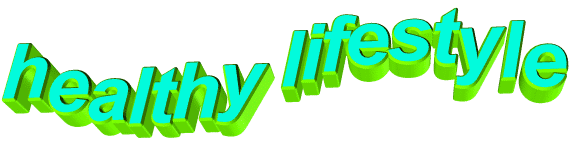 Best For Human HealthThoughtfulness and RighteousnessEating And Living StyleNatural-Planned ,Organized ,Regular , DisciplinedSimple , Humble, Care and ShareYes for Good Stead Fast No For Bad
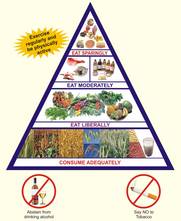 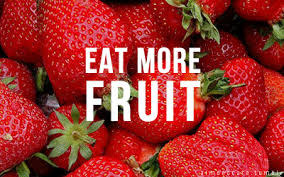 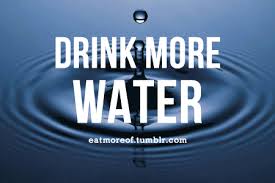 5/30/2019
200
ImplementThoughtfulness and Righteousness
Everywhere and Anywhere
Every work and Any work
Every time and Anytime
Tips Of Good Success
Good Hard work
Good Intentions
Live An Evidenced Based Life
Acquire Knowledge- Search/Ask   (Do’s and Don’ts of priority actions)
Assess/Understand Truth
Accept
Apply/Implement -Truth/Dos
Appraise/Evaluate its significance
Spread Truth and Significance
THANKSGOOD LUCKSORRY
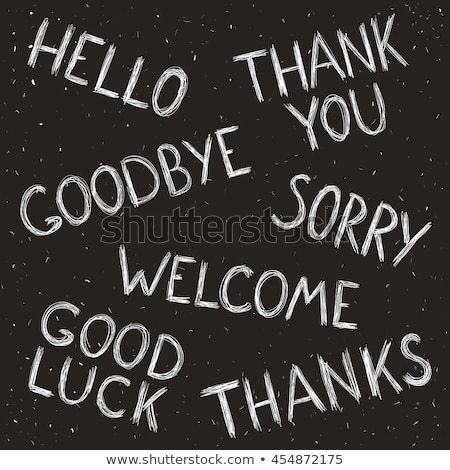